KHỞI ĐỘNG
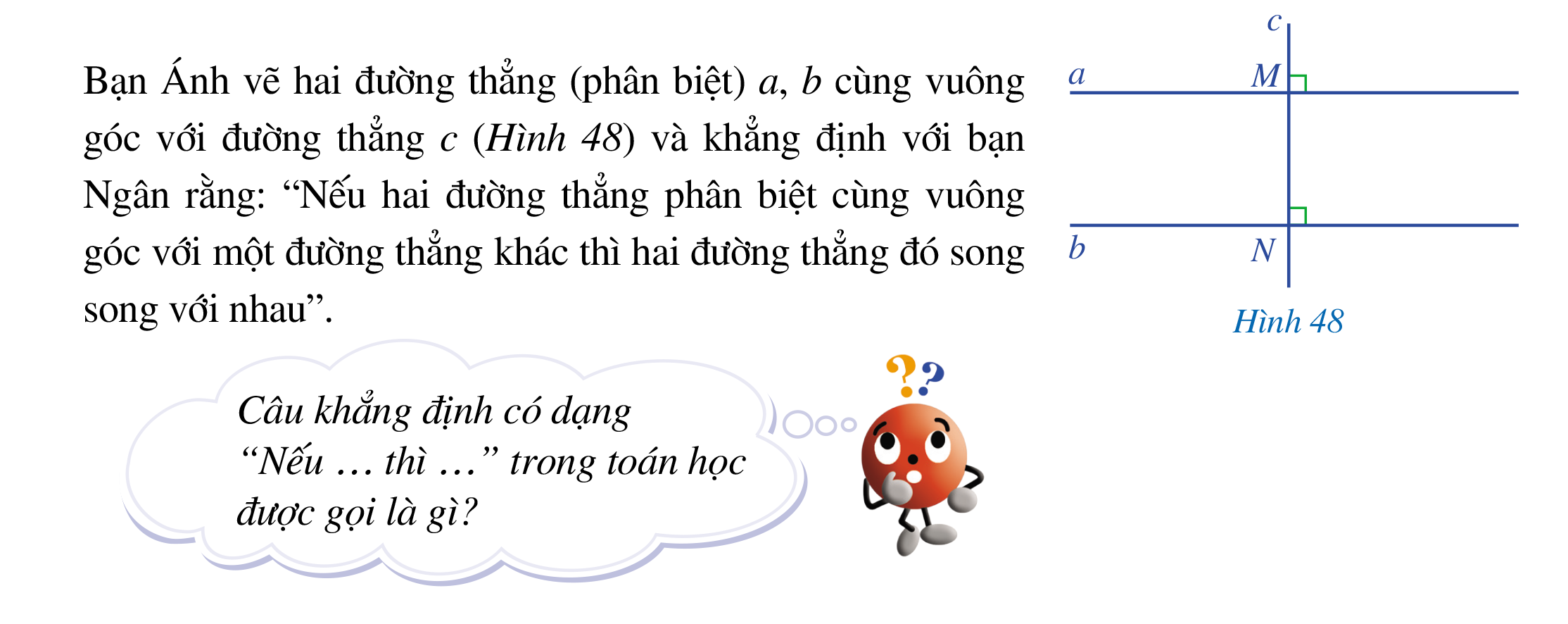 Em hãy đưa ra một số tính chất toán học đã biết (đã học) có thể được phát biểu ở dạng “Nếu … thì...”?
Câu khẳng định có dạng “Nếu ... thì” trong toán học được gọi là gì?
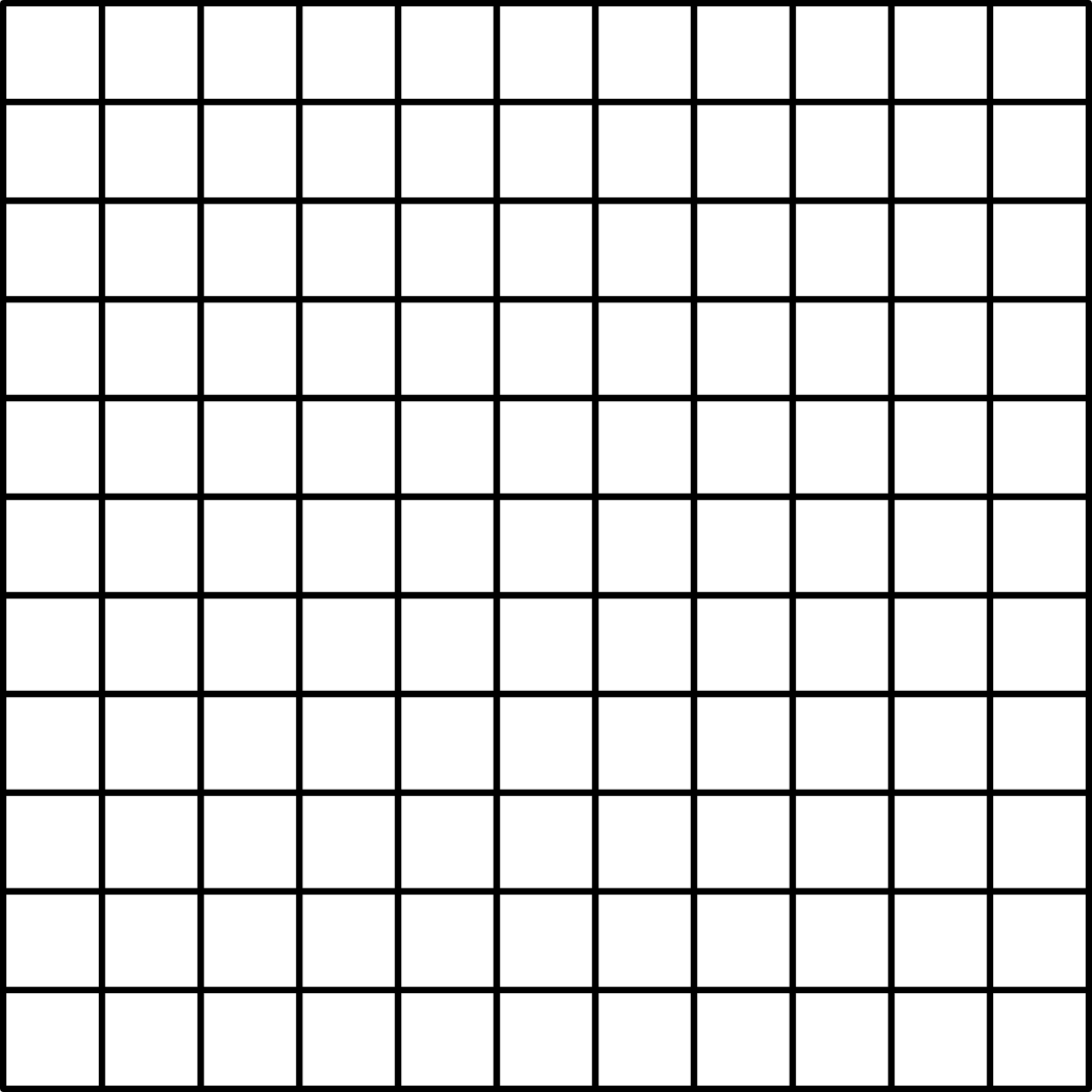 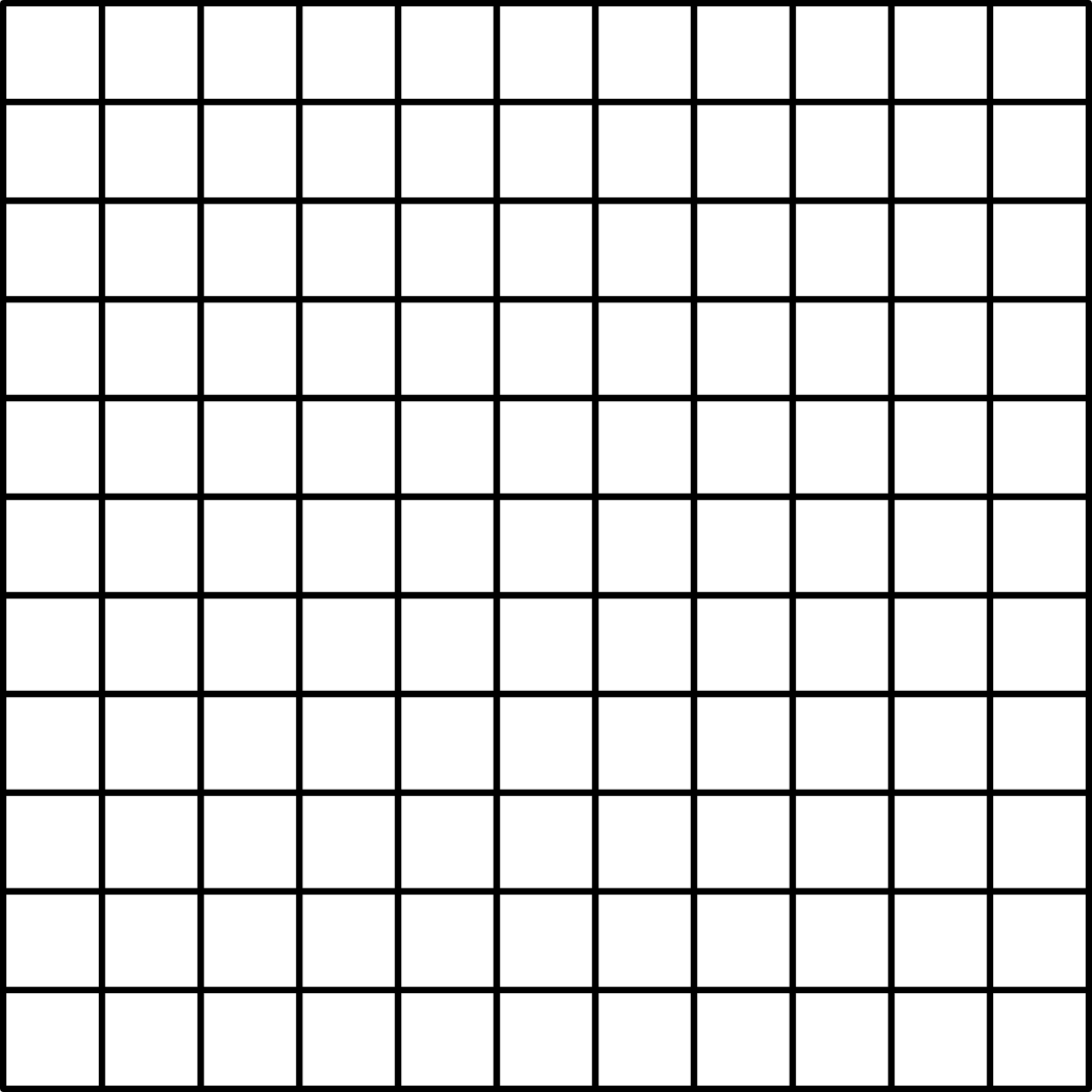 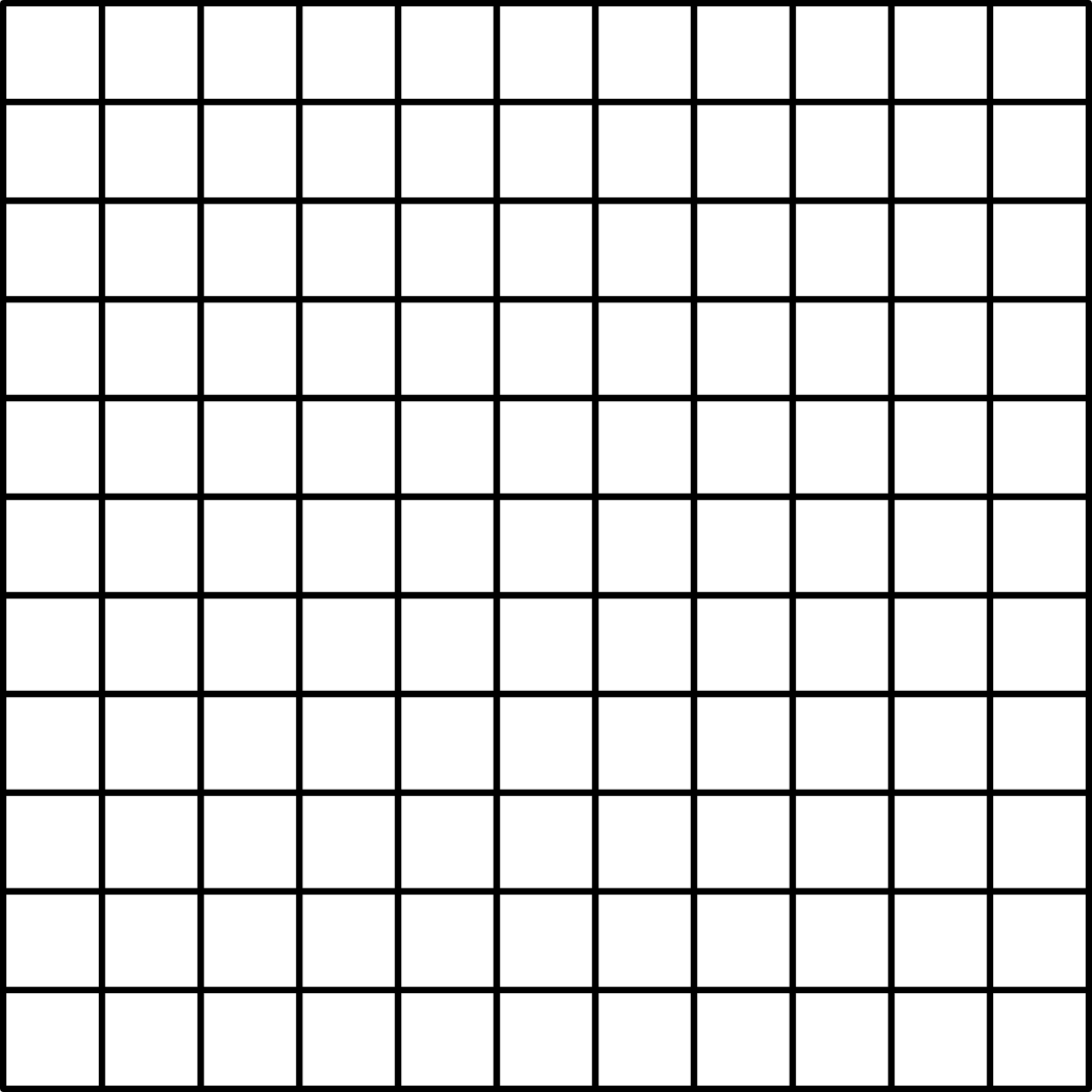 TIẾT: 20-21
BÀI 4: ĐỊNH LÍ
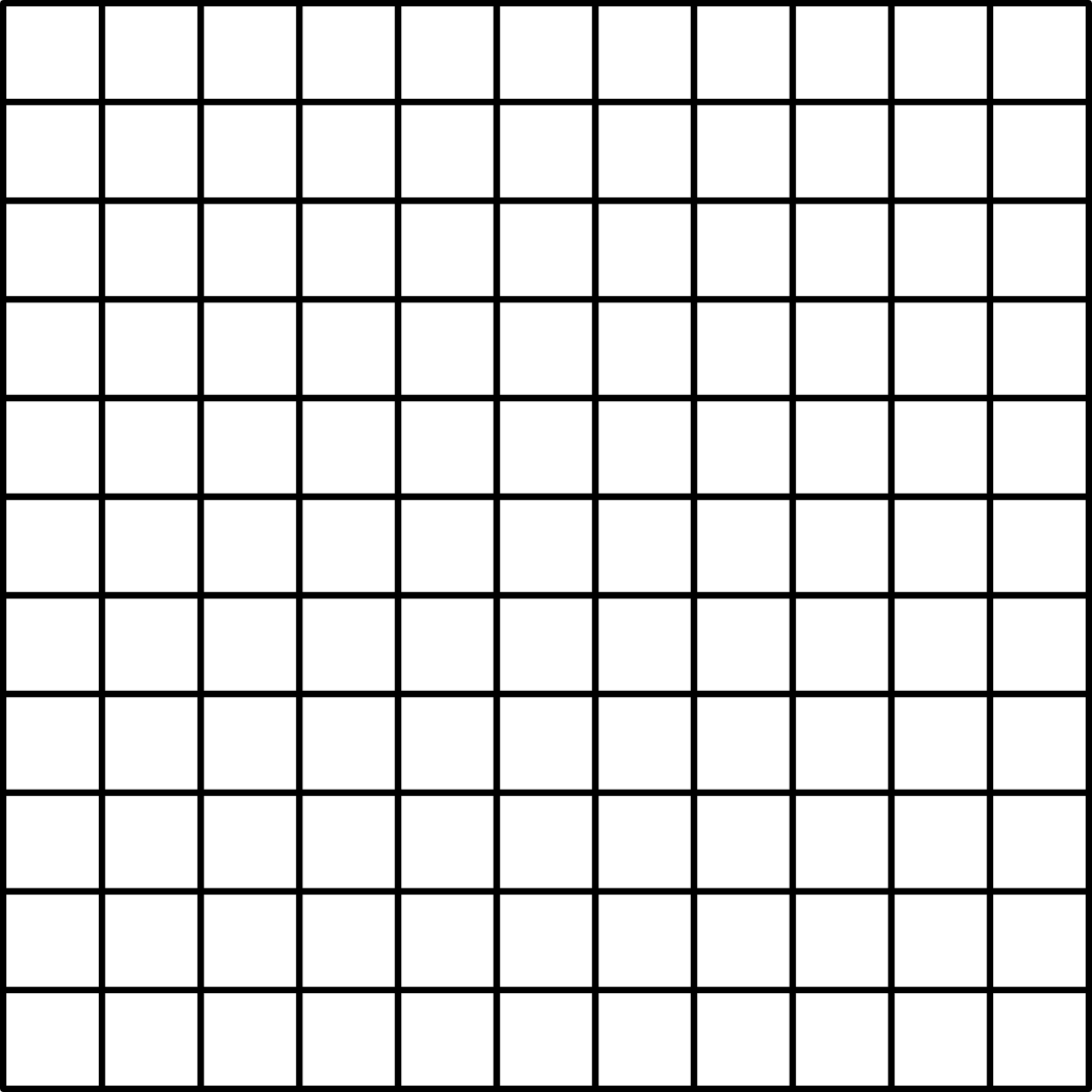 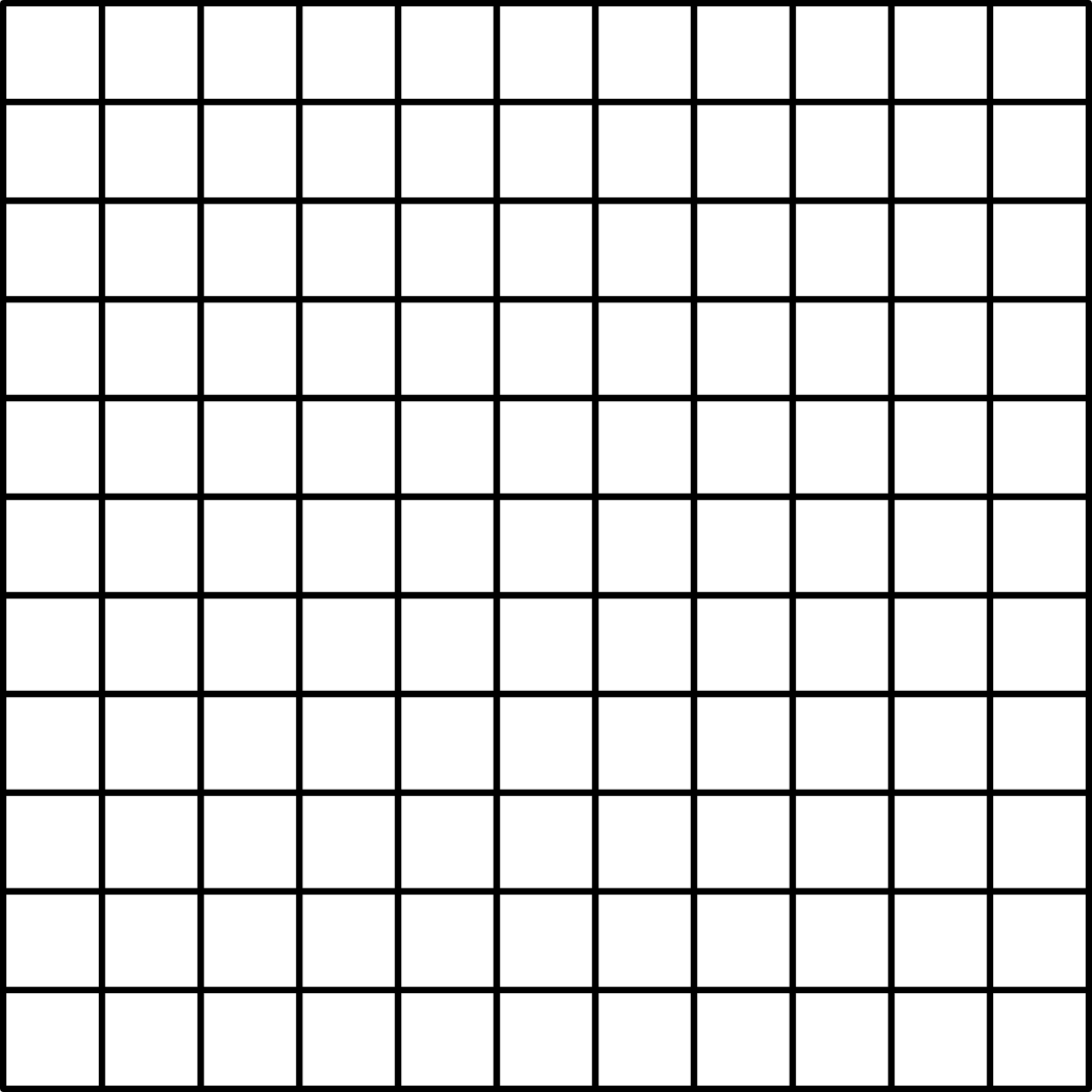 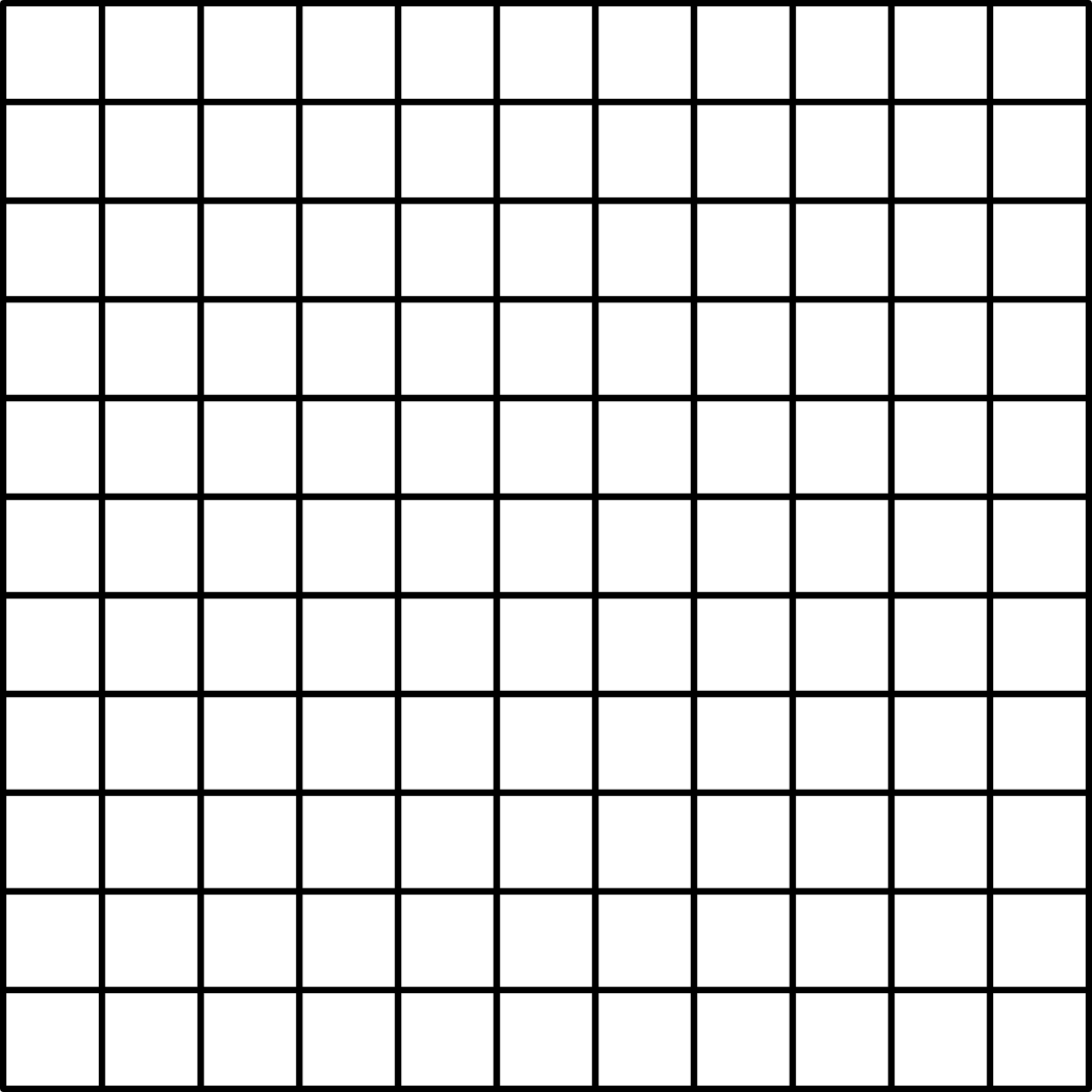 I. ĐỊNH LÍ
HĐ1
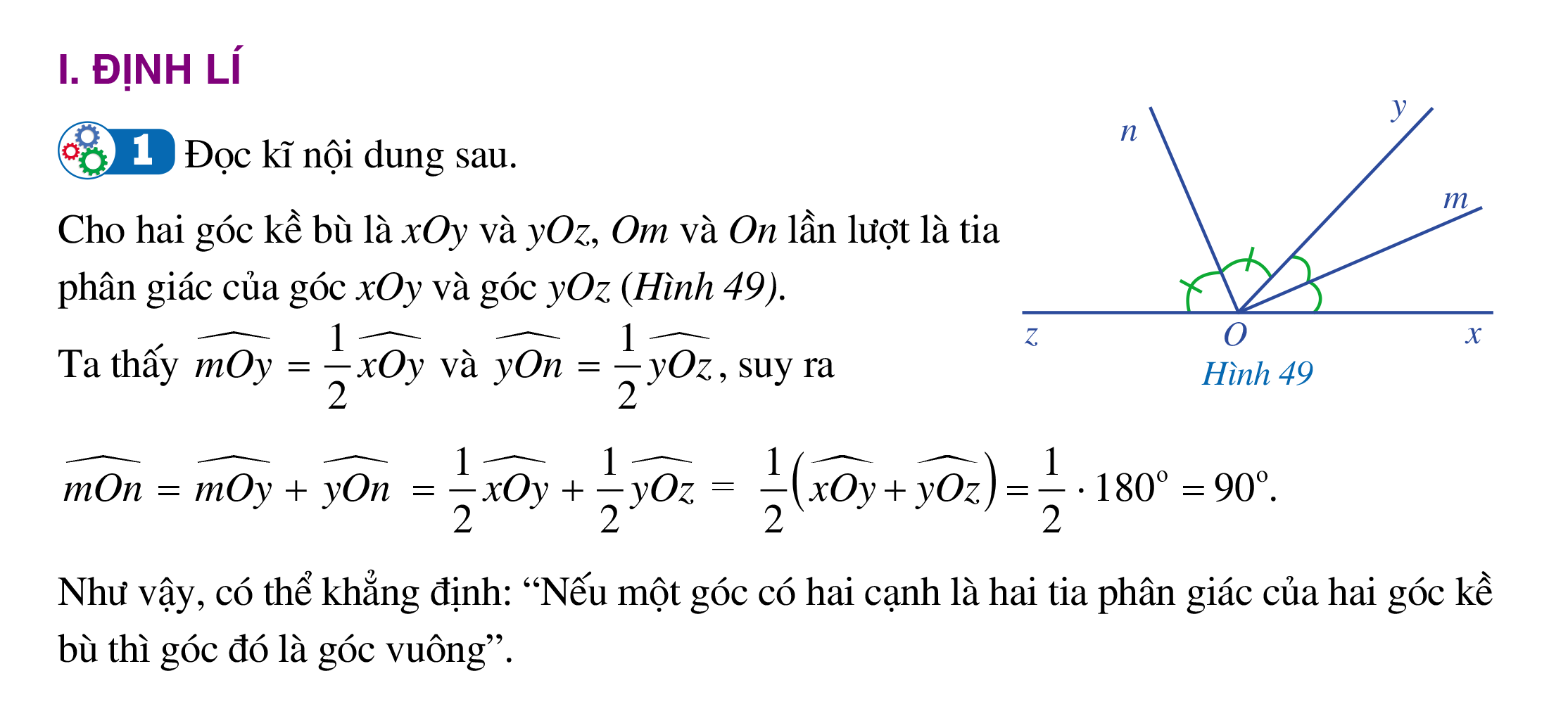 Khẳng định: "Nếu một góc có hai cạnh là hai tia phân giác của hai góc kề bù thì góc đó là góc vuông".
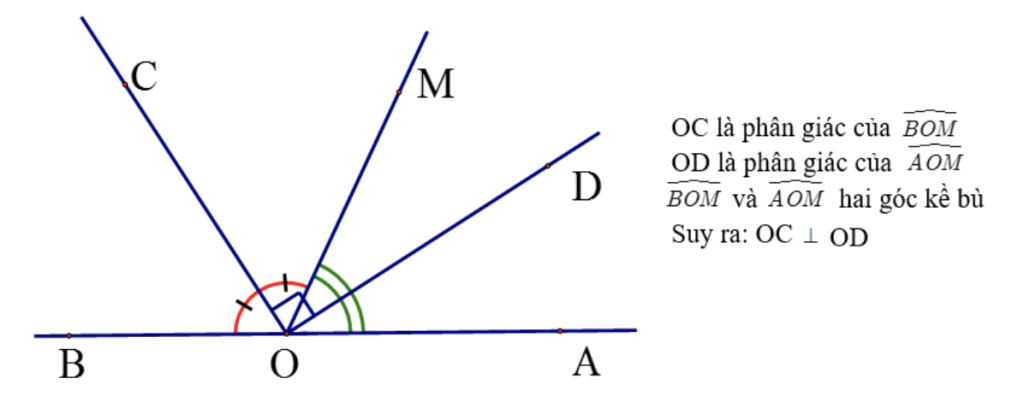 HĐ2
Xét khẳng định “Nếu hai đường thẳng phân biệt cùng vuông góc với một đường thẳng khác thì hai đường thẳng đó song song với nhau”, ta thấy: Khẳng định này được phát biểu ở dạng “Nếu … thì…”. Trong khẳng định đó, hãy nêu:
Phần nằm giữa từ “Nếu” và từ “thì”
Phần nằm sau từ “thì”.
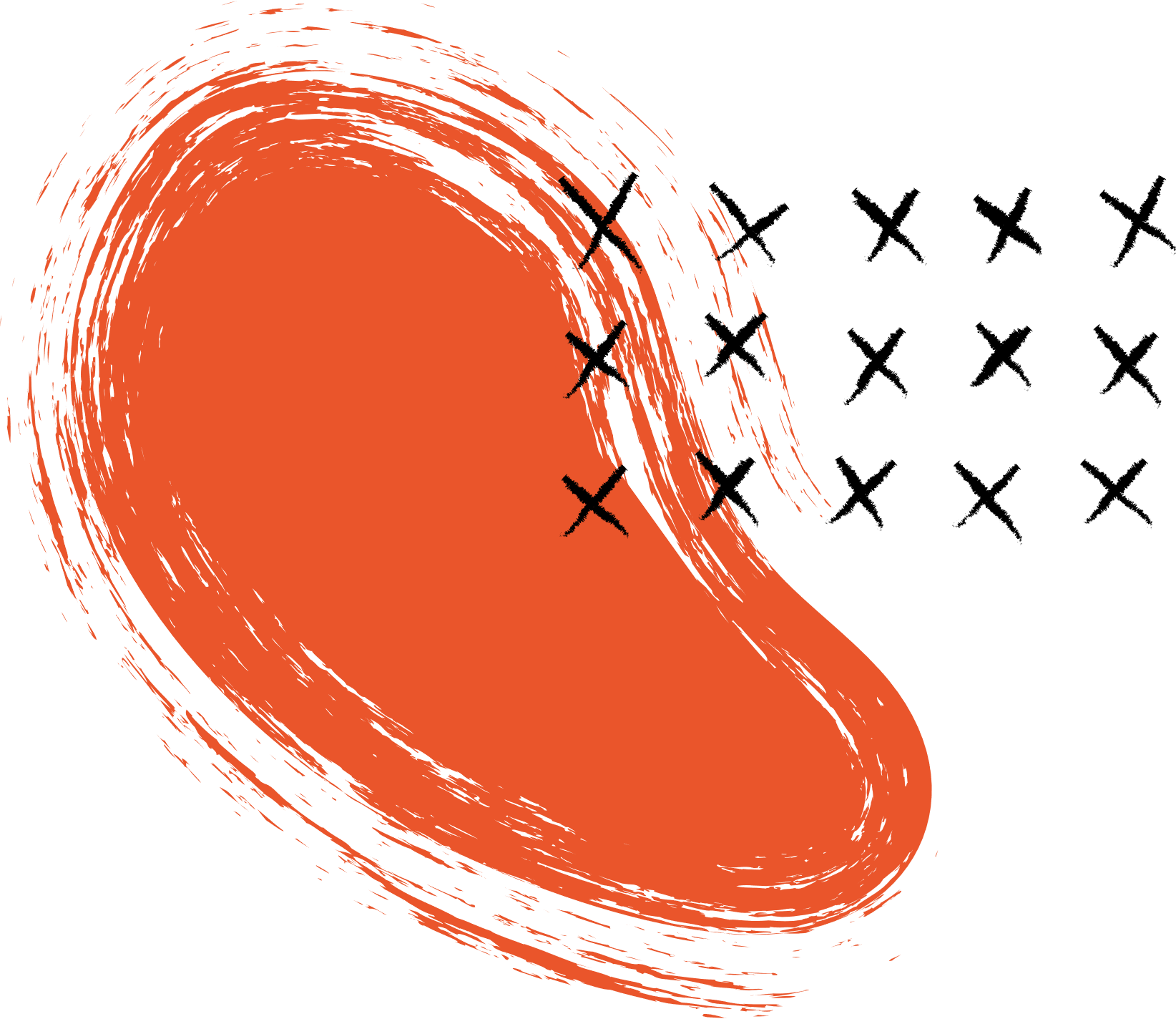 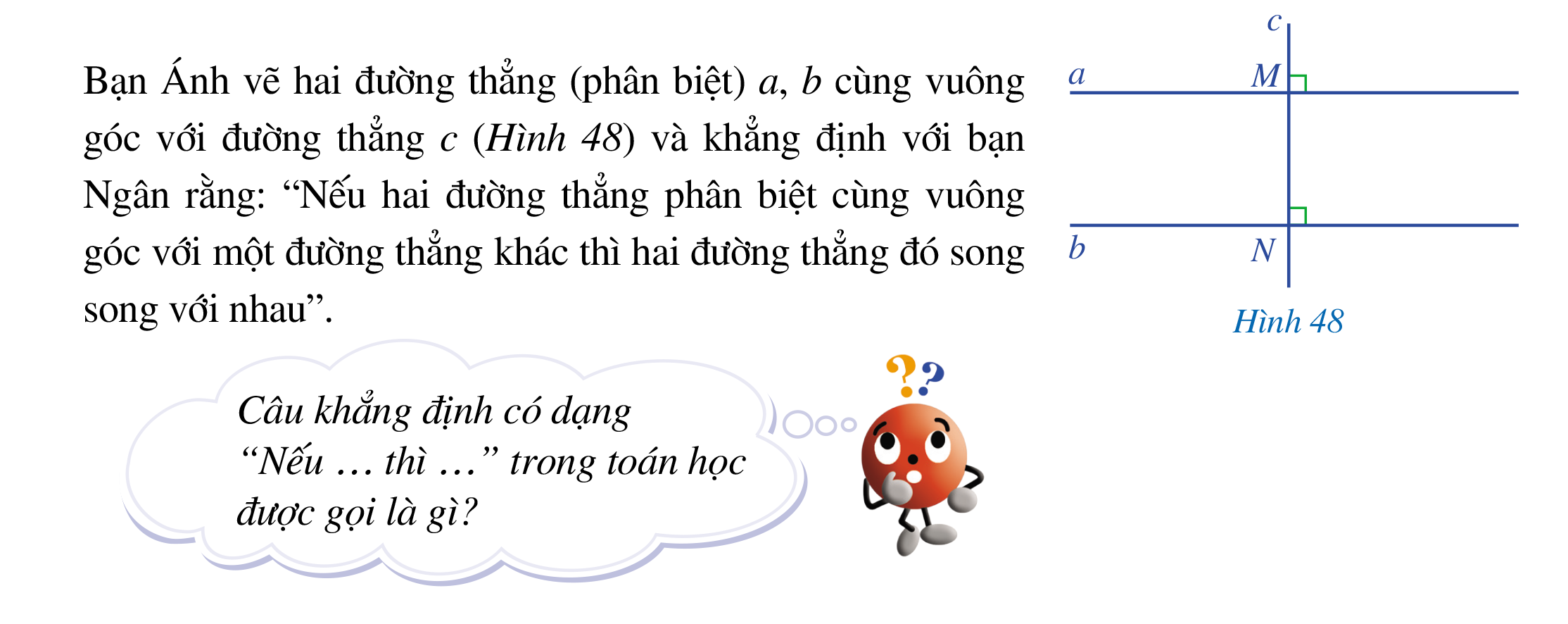 Trả lời
Phần nằm giữa từ “Nếu” và từ “thì” là: hai đường thẳng phân biệt cùng vuông góc với một đường thẳng khác.
Phần nằm sau từ “thì” là: hai đường thẳng đó song song với nhau.
Định lí thường được phát biểu ở dạng “ Nếu ….thì….”
Phần nằm giữa từ “ Nếu” và từ “thì” là phần giả thiết, phần nằm sau từ “thì” là phần kết luận.
Viết giả thiết và kết luận của định lí: “Nếu một đường thẳng cắt hai đường thẳng song song thì hai góc đồng vị bằng nhau”
Ví dụ 1
Giải
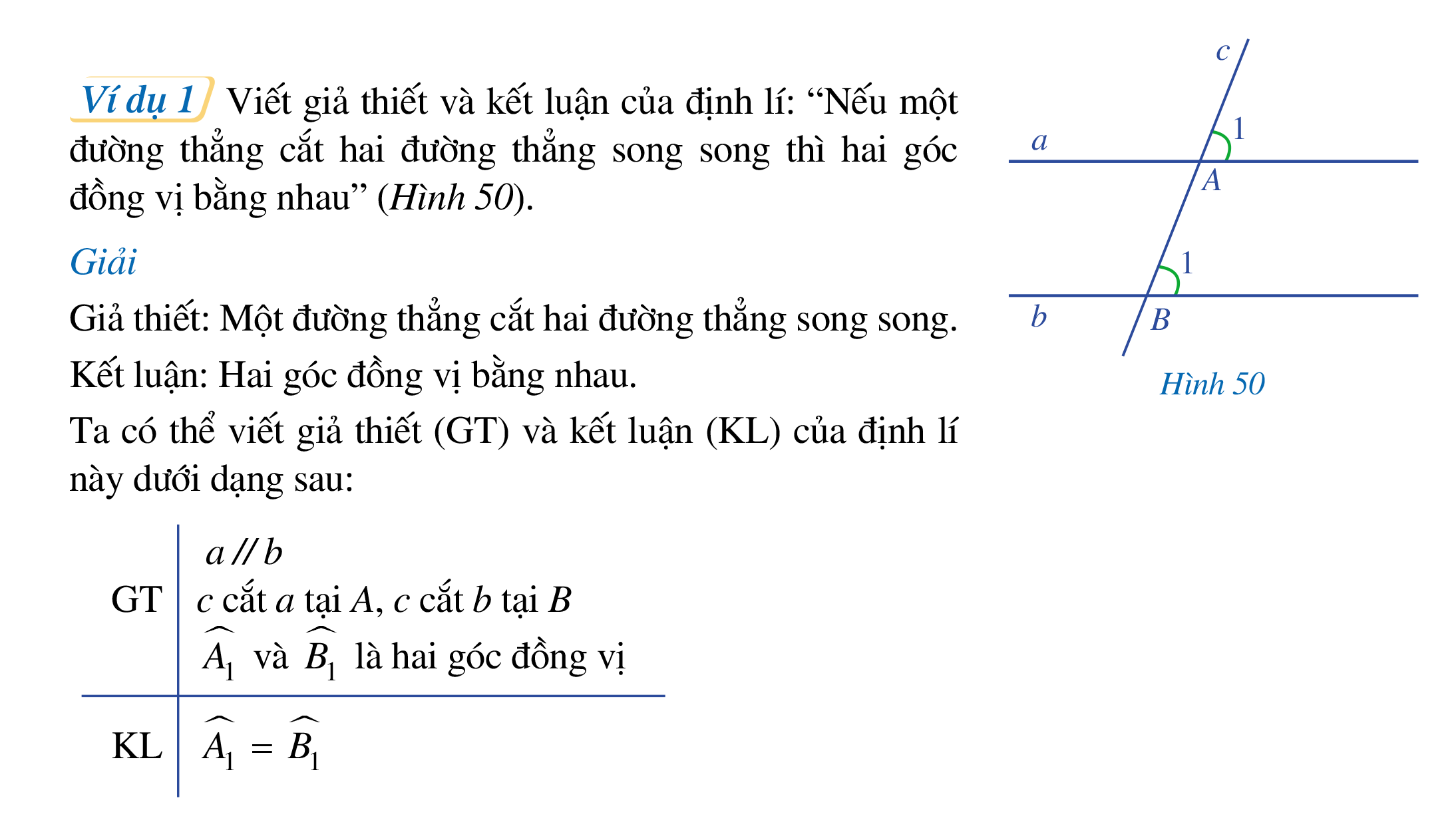 Giả thiết: Một đường thẳng cắt hai đường thẳng song song.
Kết luận: Hai góc đồng vị bằng nhau.
GT
KL
Luyện tập 1
Giải
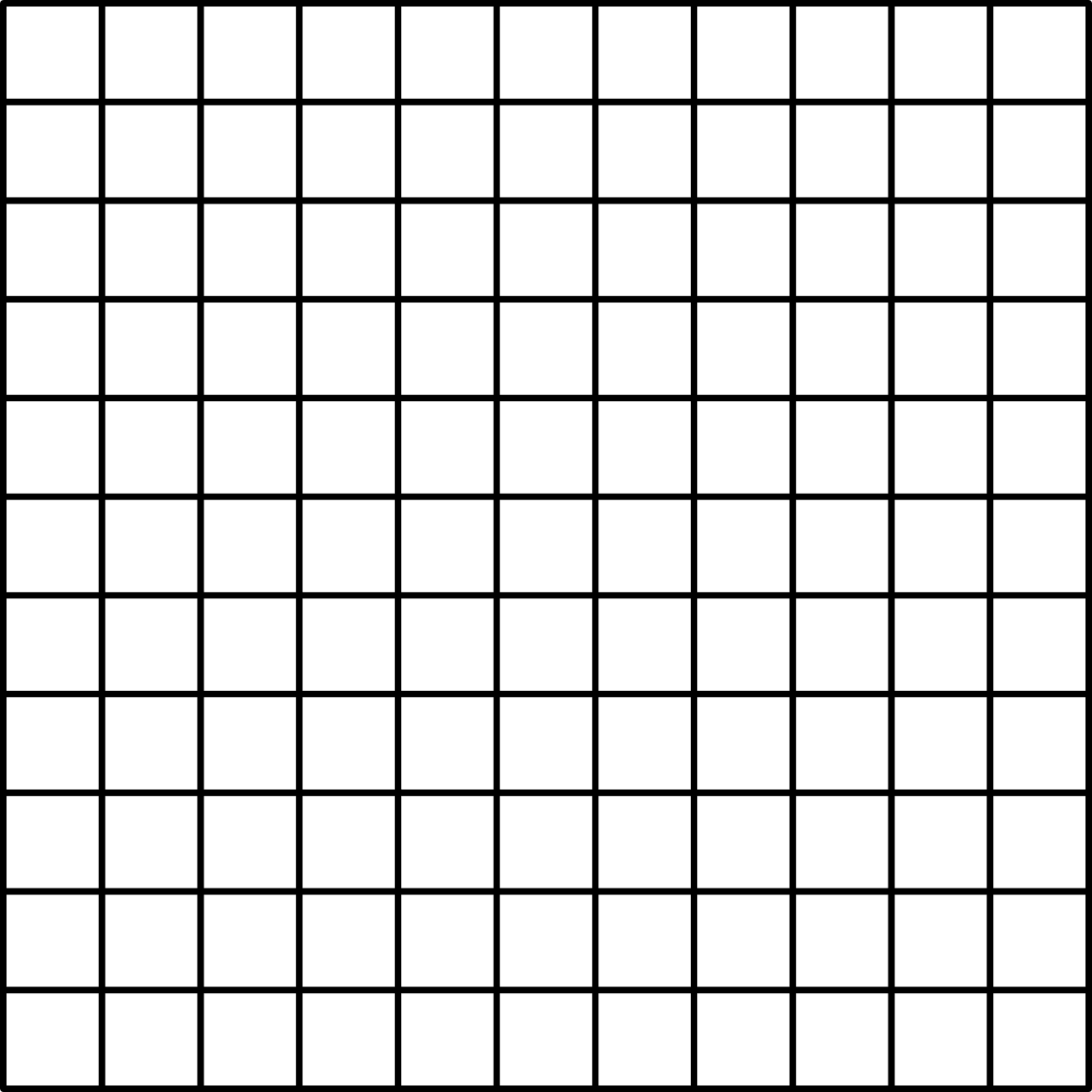 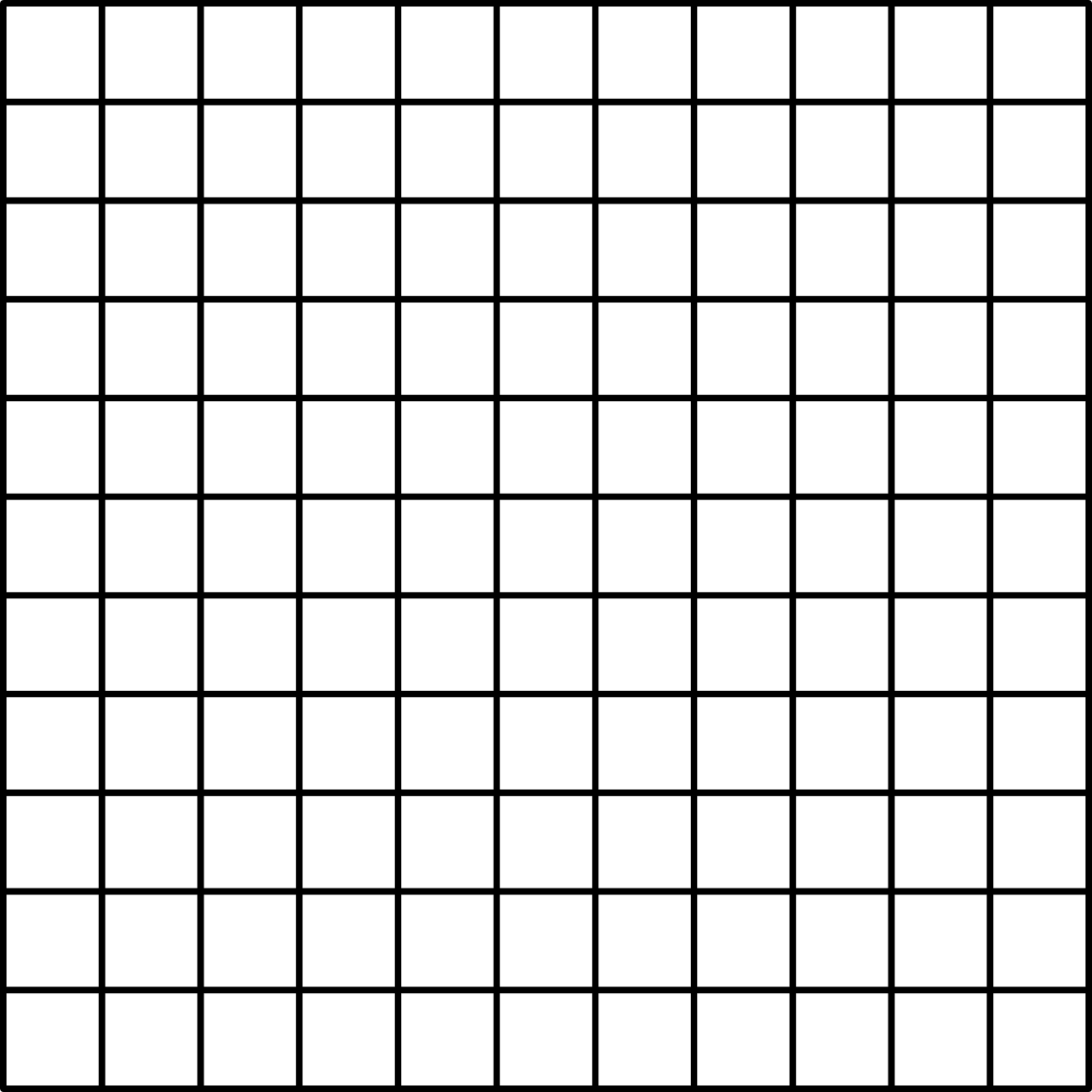 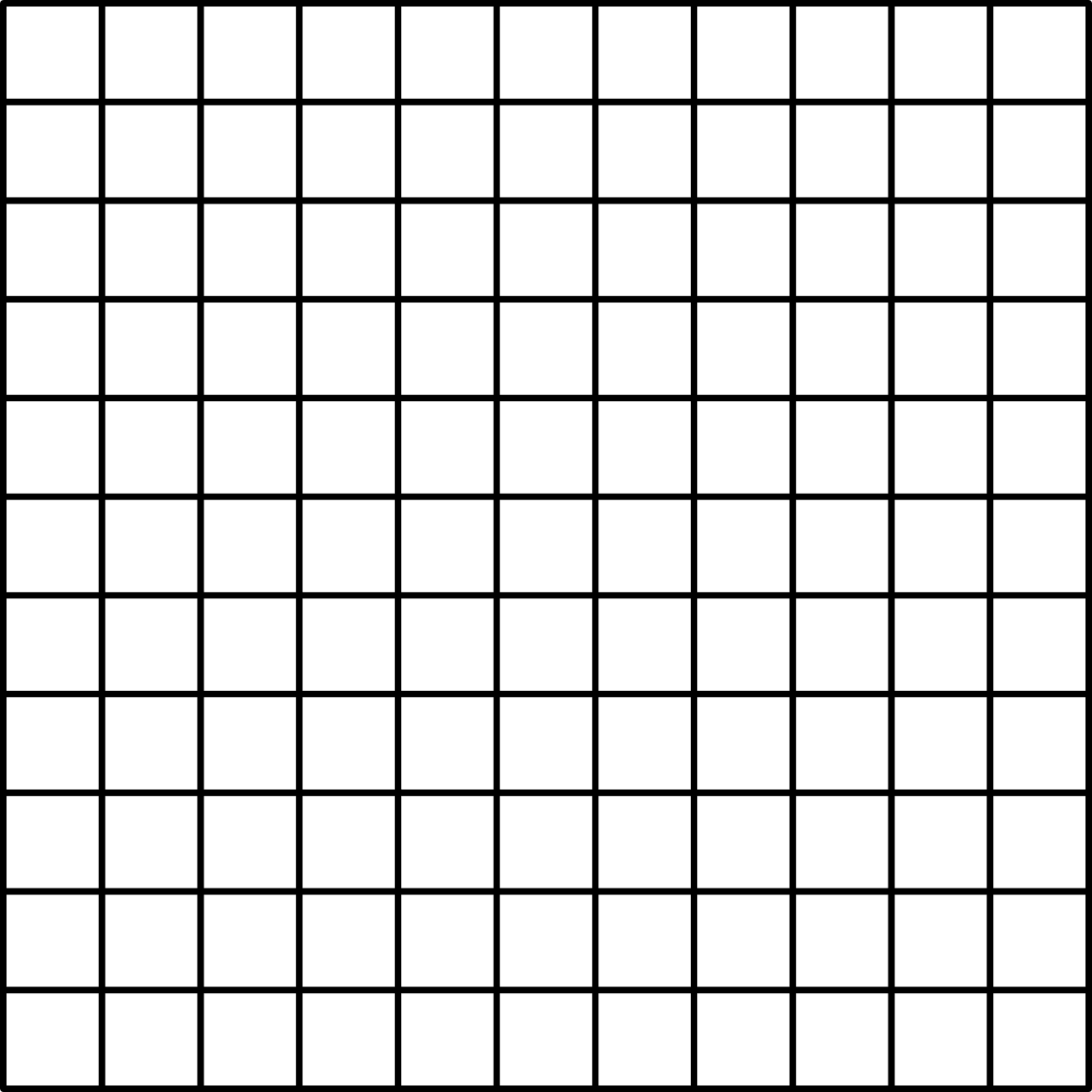 II. CHỨNG MINH ĐỊNH LÍ
a) Vẽ hình minh hoạ nội dung định lí trên.
HĐ3
Cho định lí “Nếu hai góc đối đỉnh thì hai góc đó bằng nhau”.
b) Viết giả thiết và kết luận của định lí trên.
c) Chứng tỏ định lí trên là đúng.
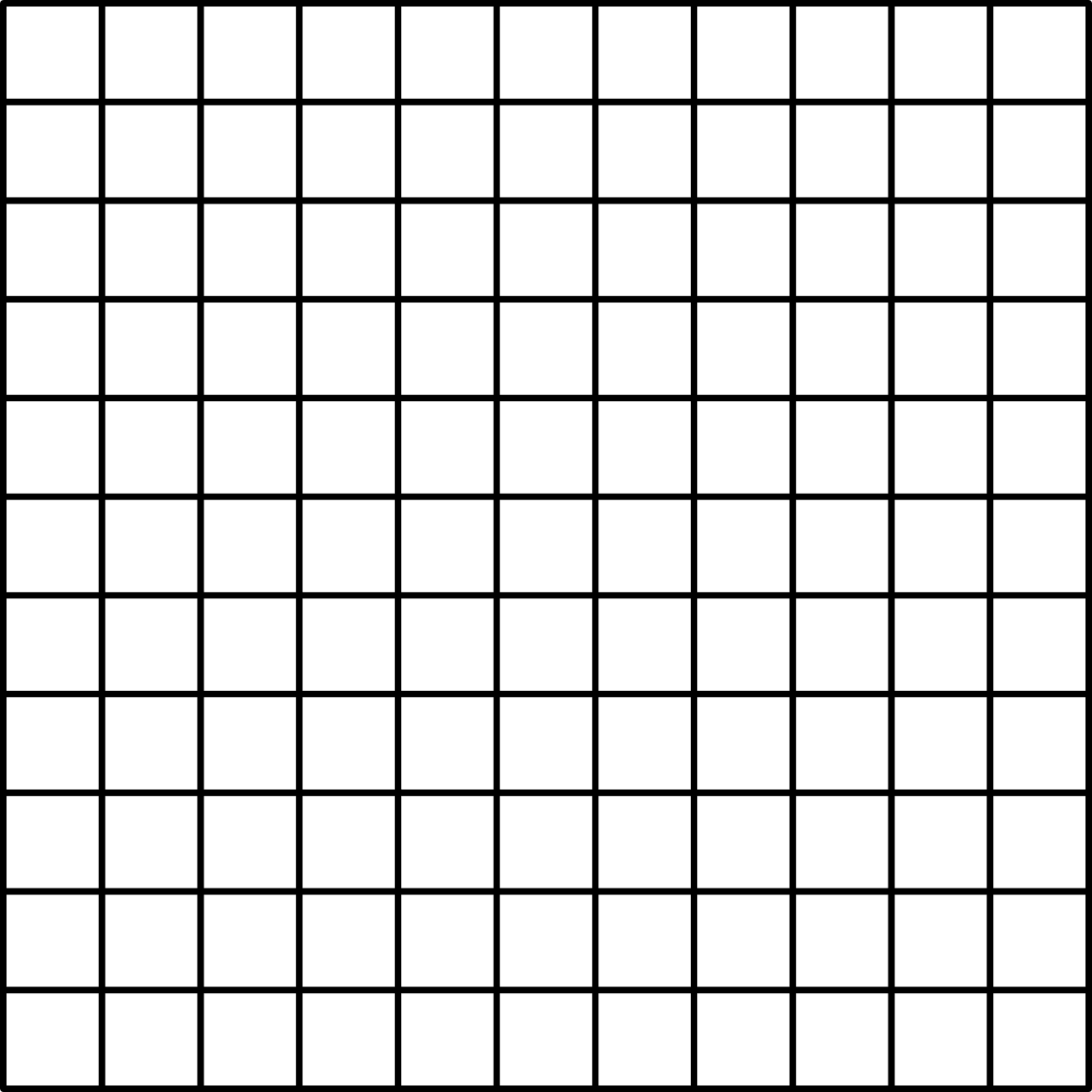 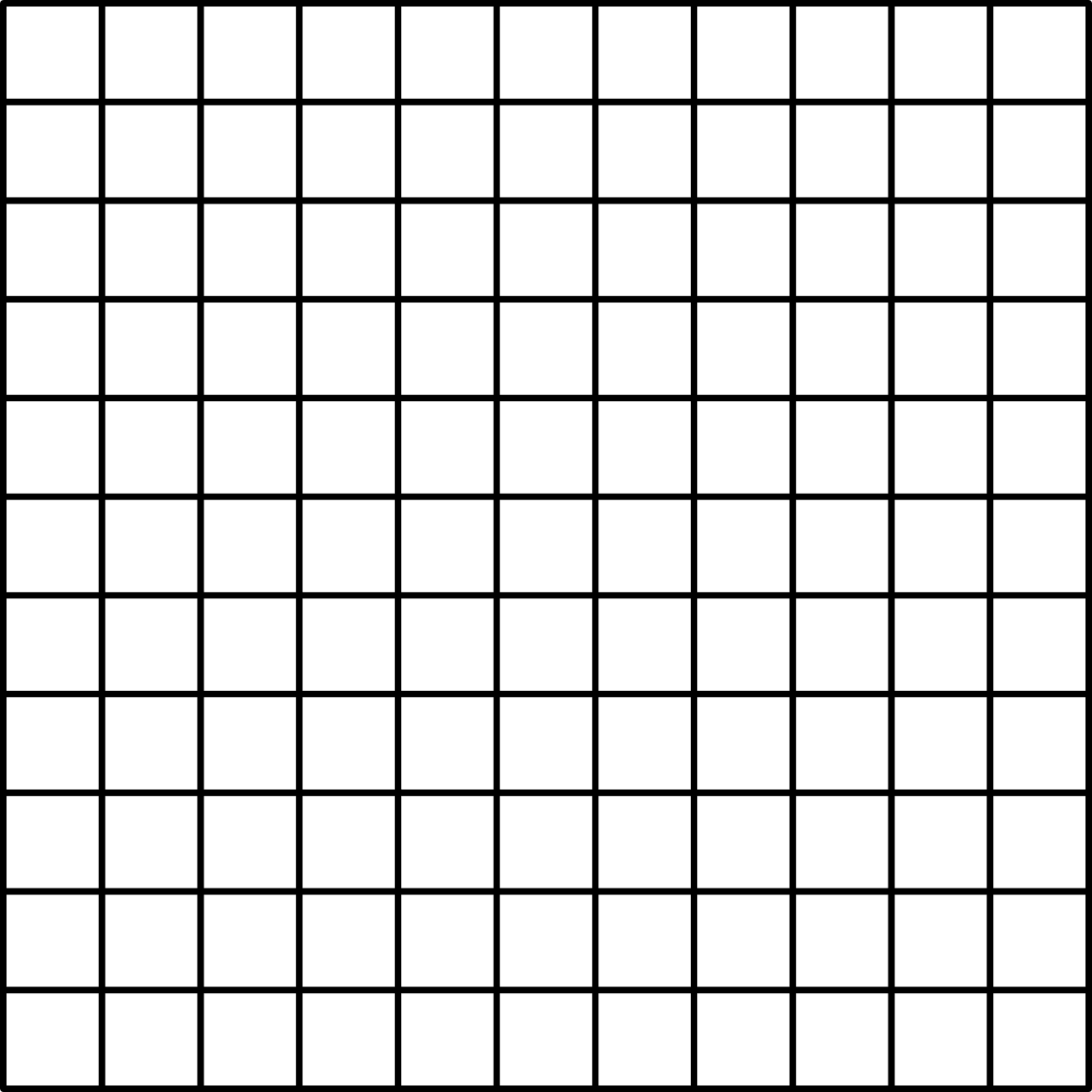 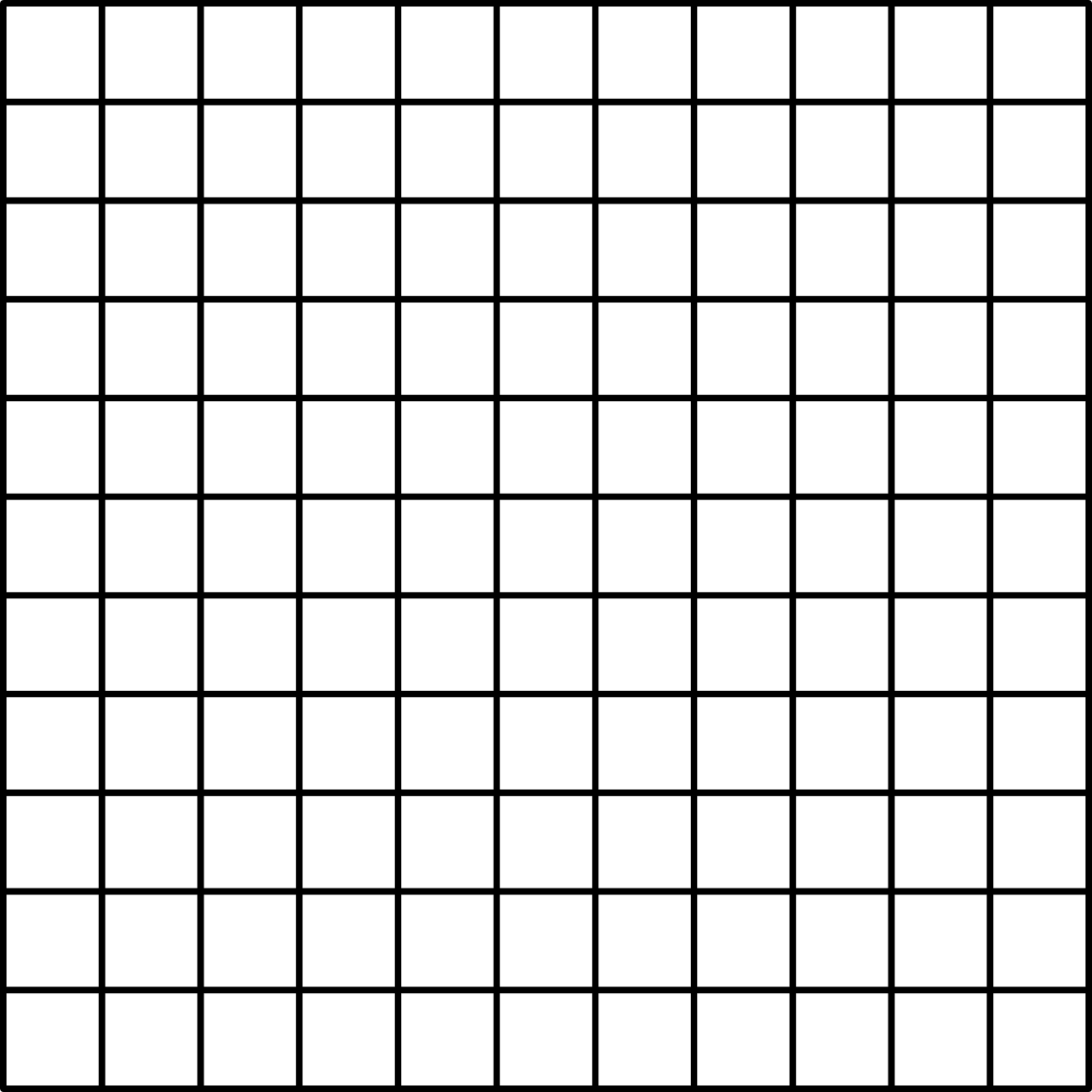 Giải
b)
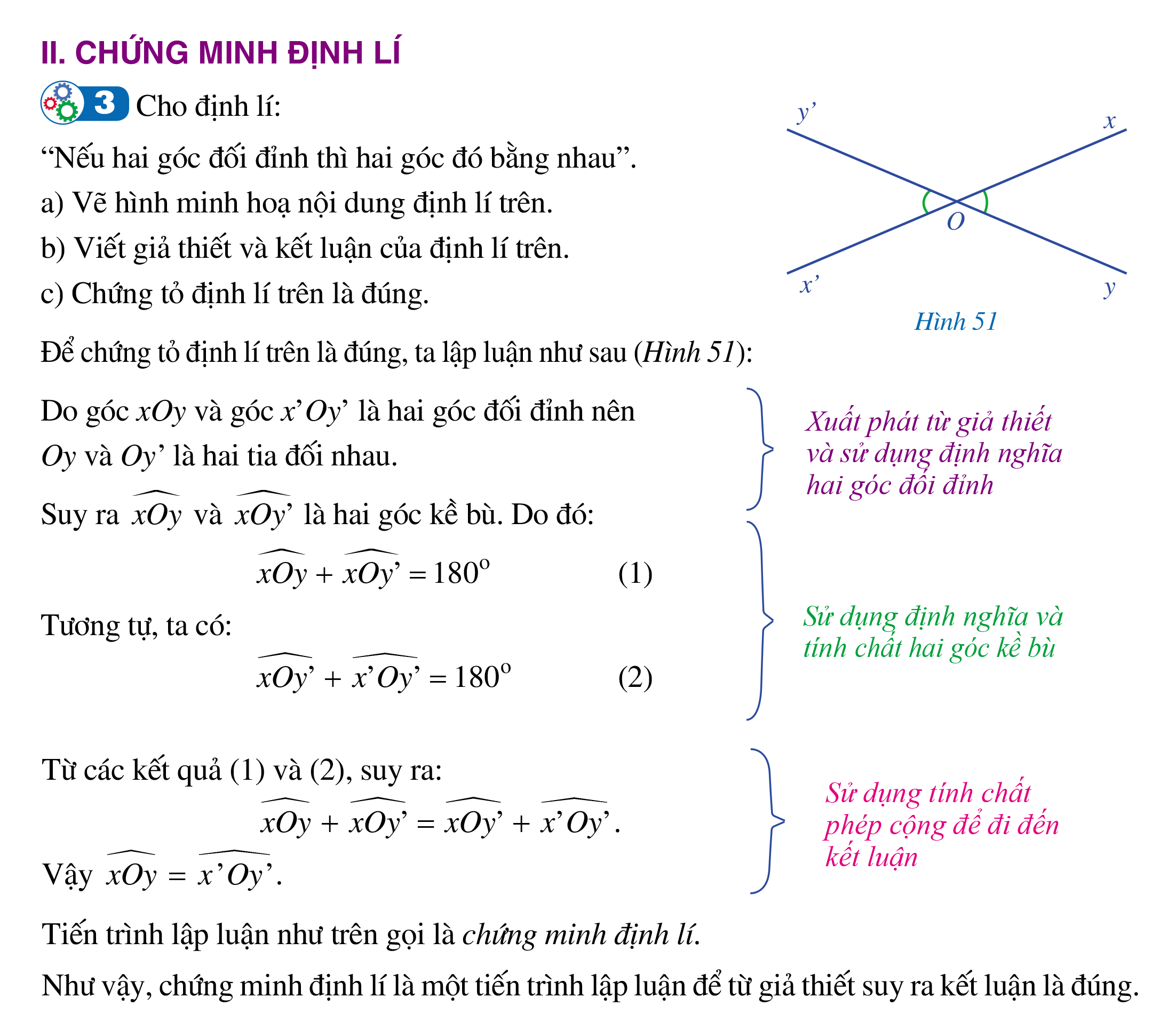 a)
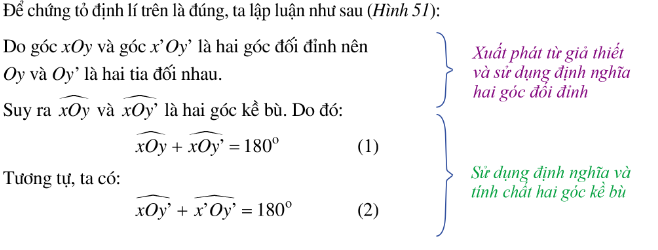 GT
KL
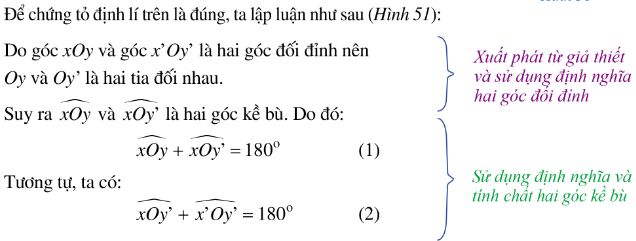 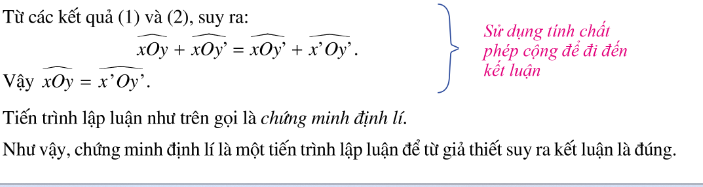 Chứng minh định lí: “Nếu một đường thẳng cắt hai đường thẳng phân biệt và trong số các góc tạo thành có một cặp góc so le trong bằng nhau thì các cặp góc đồng vị bằng nhau”.
Ví dụ 2
Giải
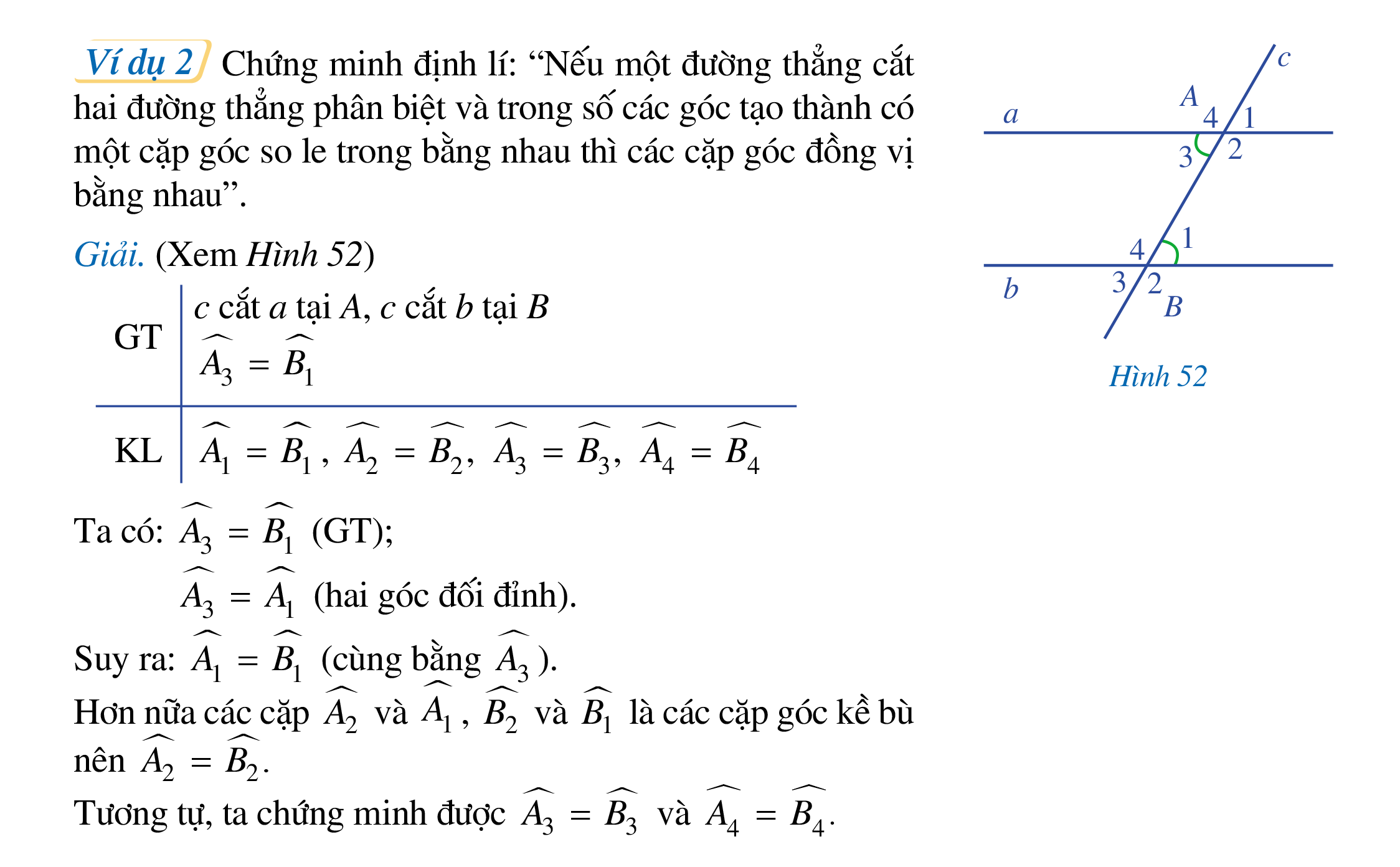 GT
KL
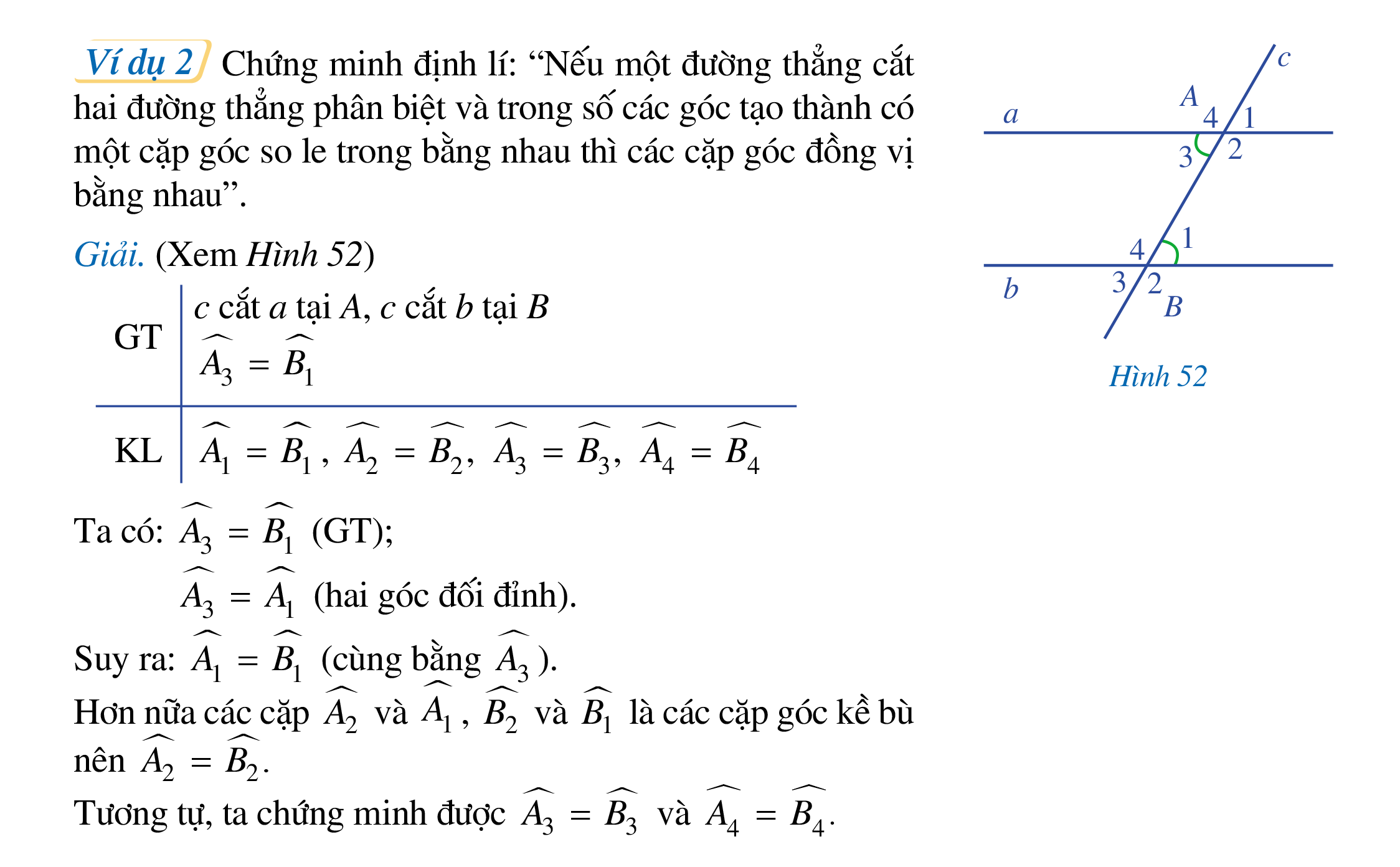 LUYỆN TẬP
Câu 1. Cho định lí: "Một đường thẳng cắt hai đường thẳng song song thì tạo thành cặp góc so le trong bằng nhau".
a) Hãy chỉ ra giả thiết và kết luận của định lí.
b) Vẽ hình minh hoạ và ghi giả thiết, kết luận bằng kí hiệu.
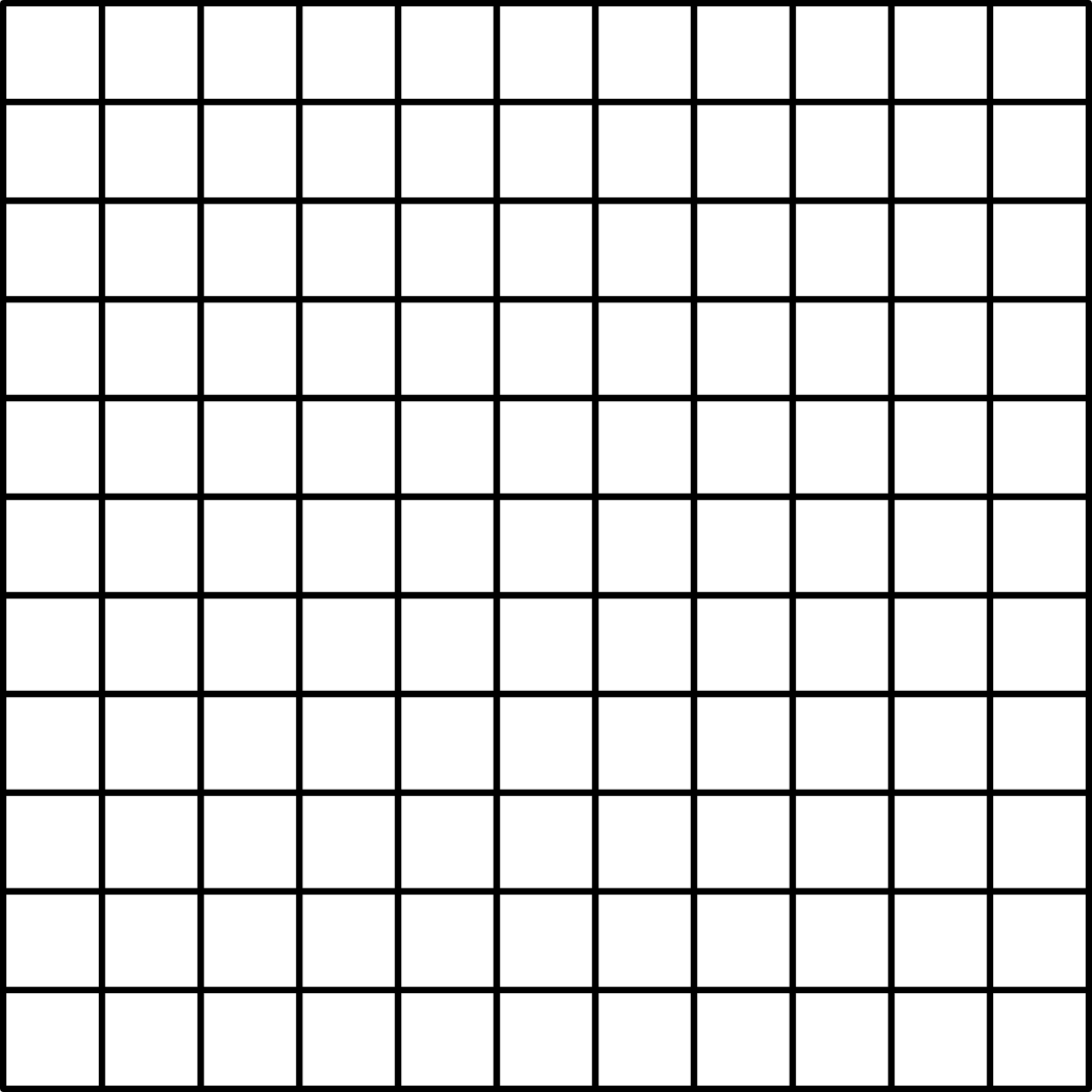 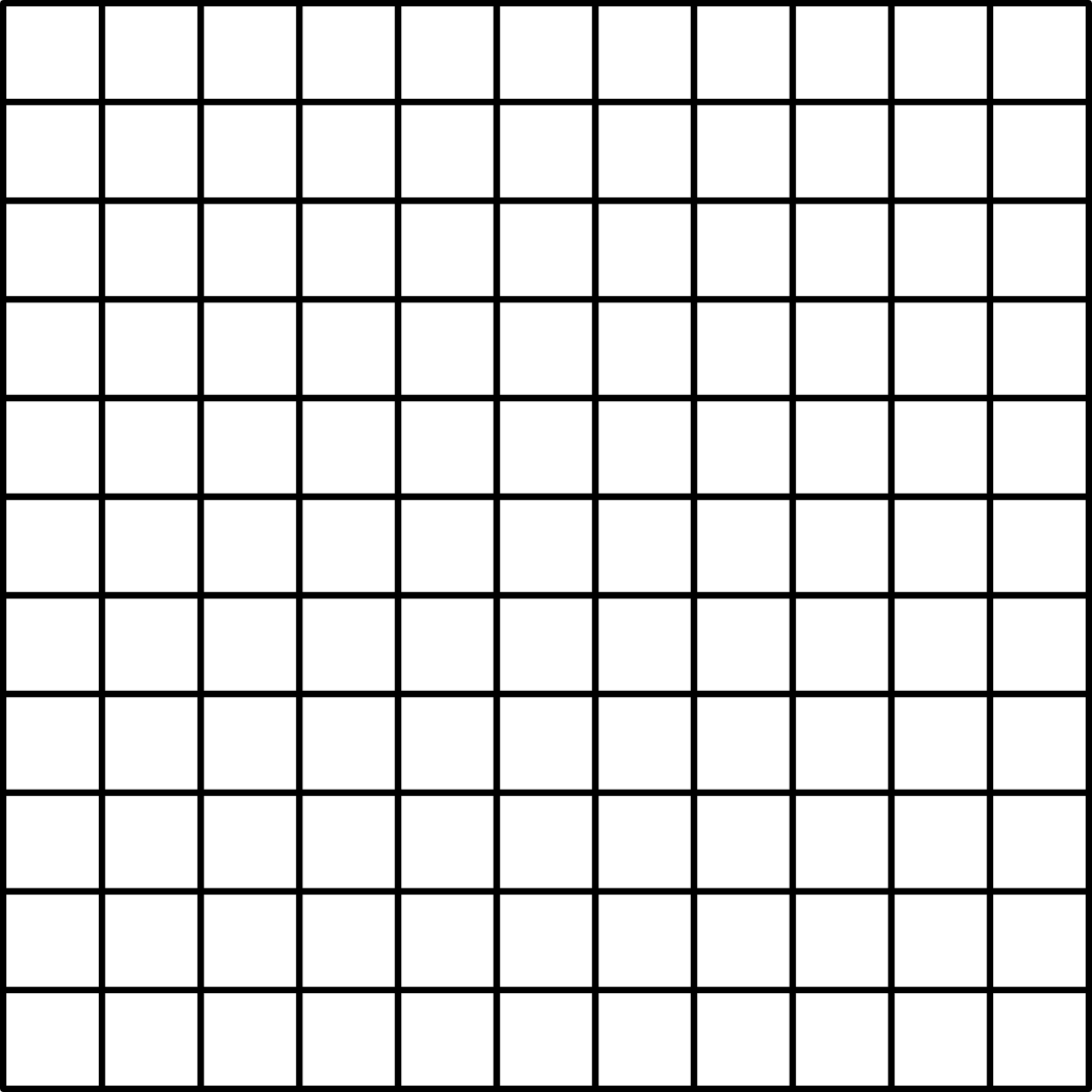 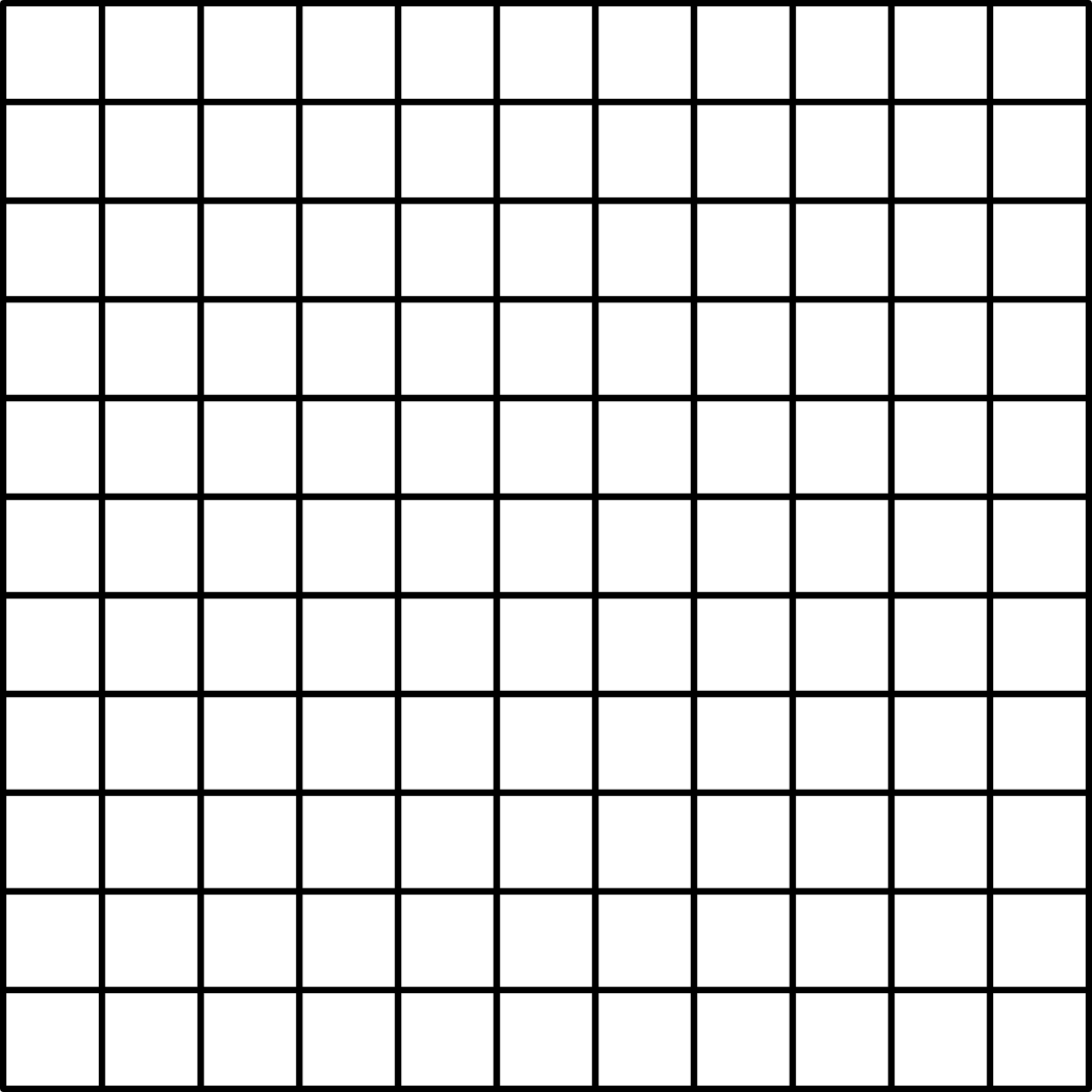 Giải
a) Giả thiết: một đường thẳng cắt hai đường thẳng song song. 
Kết luận: hai góc so le trong tạo thành bằng nhau.
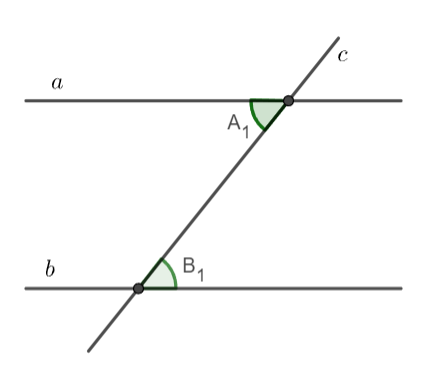 b)
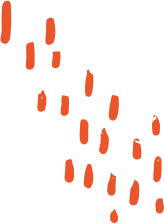 GT
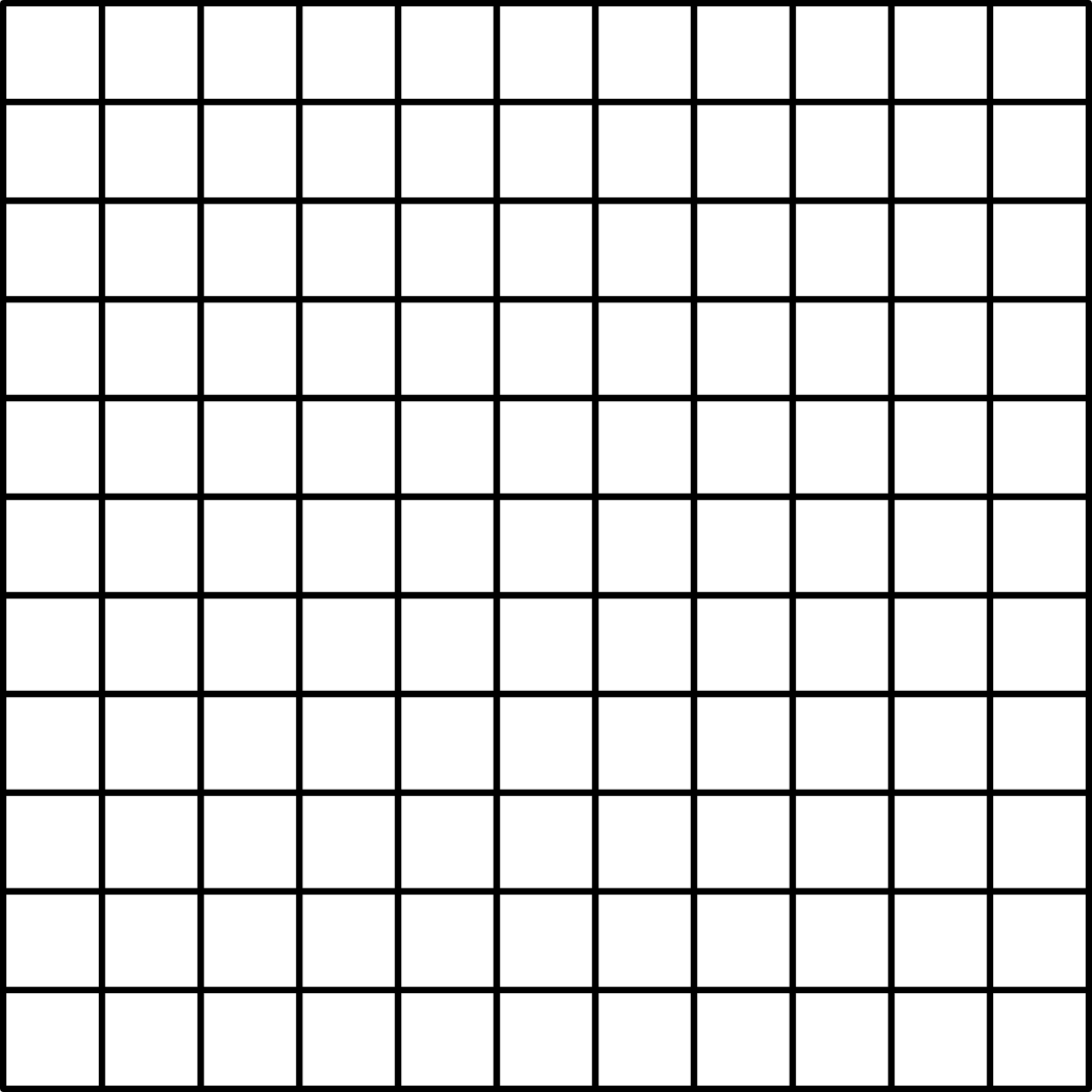 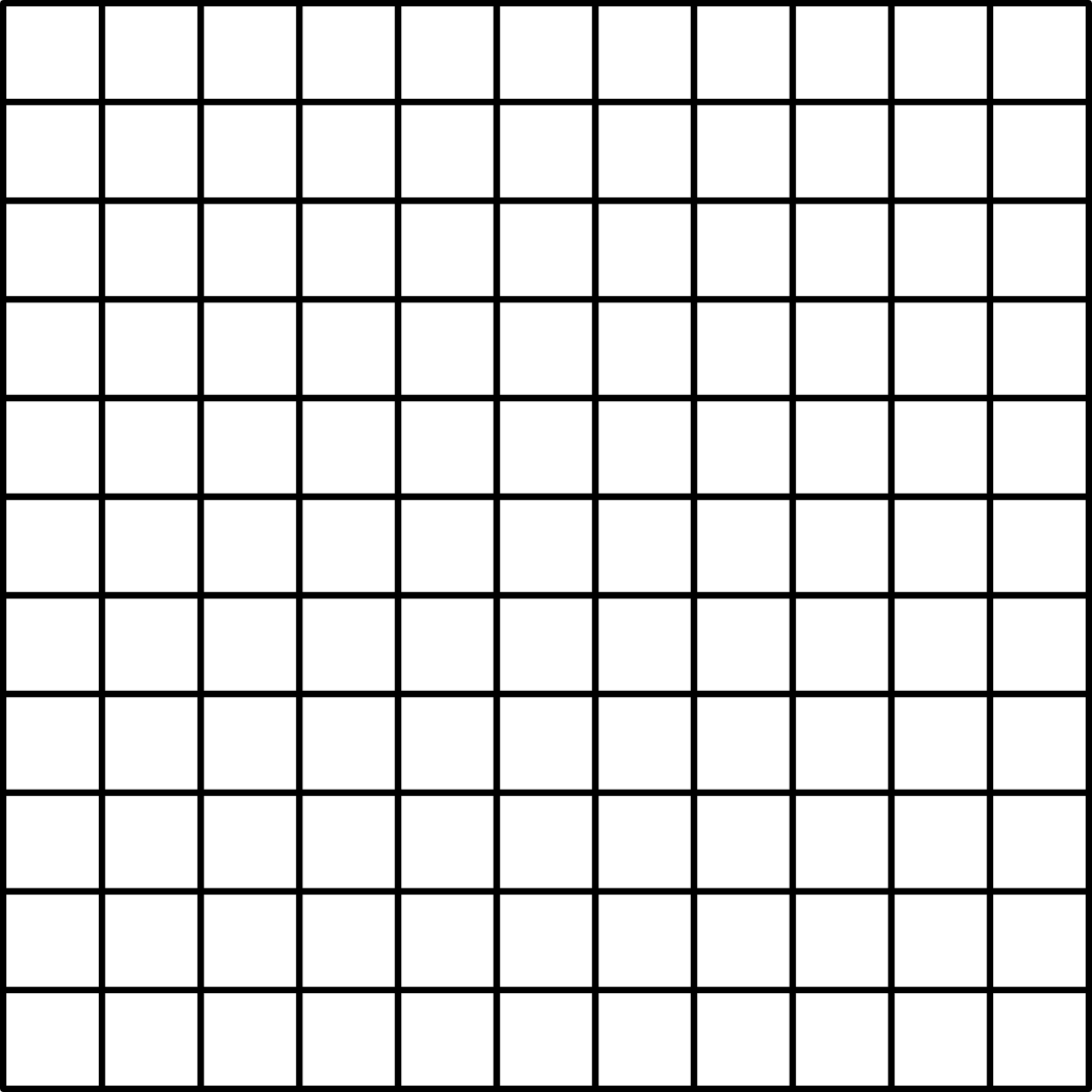 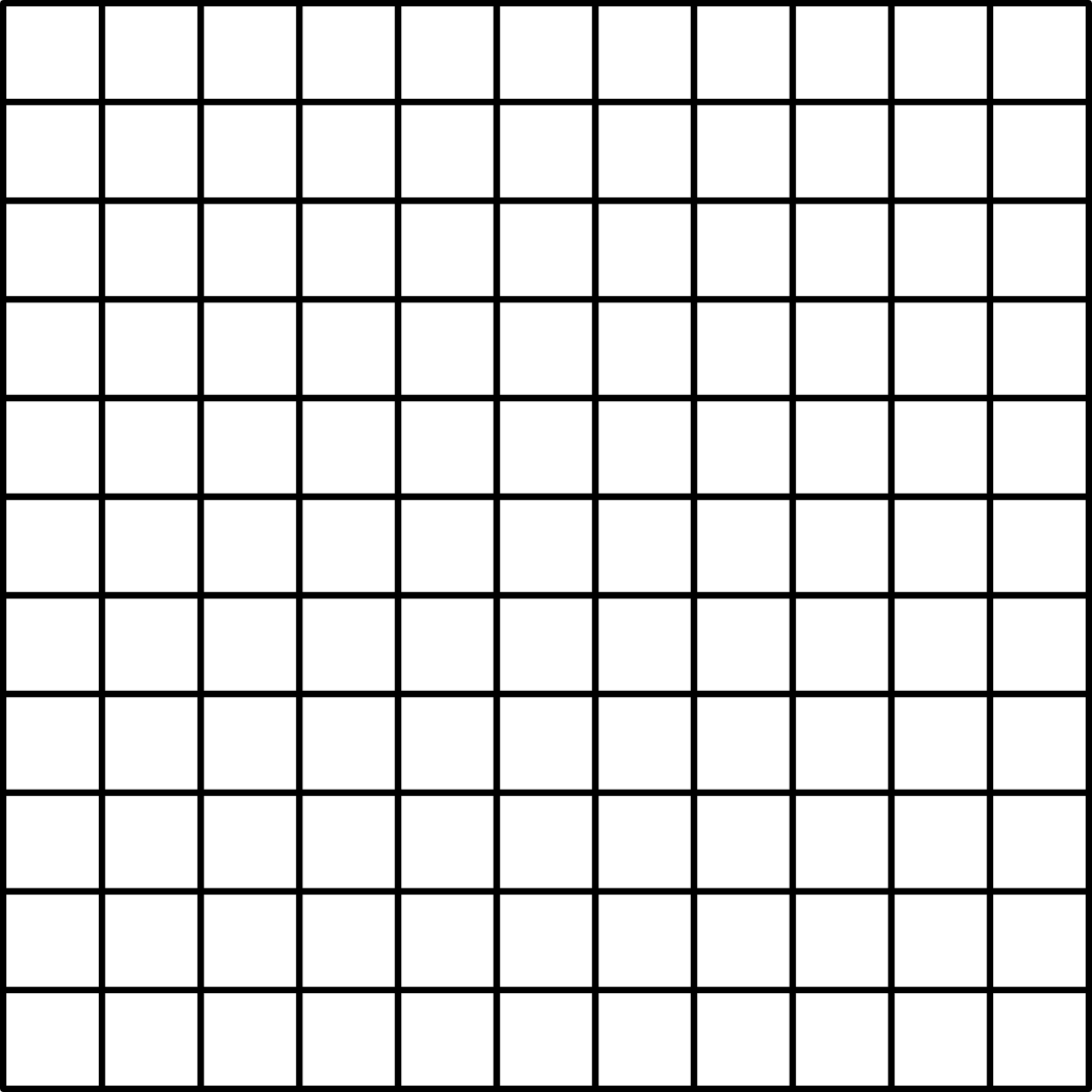 KL
Câu 2. Cho định lí: “Một đường thẳng cắt hai đường thẳng tạo thành một cặp góc so le trong bằng nhau thì hai đường thẳng đó song song”. 
a) Hãy chỉ ra giả thiết và kết luận của định lí.
b) Vẽ hình minh hoạ và ghi giả thiết, kết luận bằng kí hiệu.
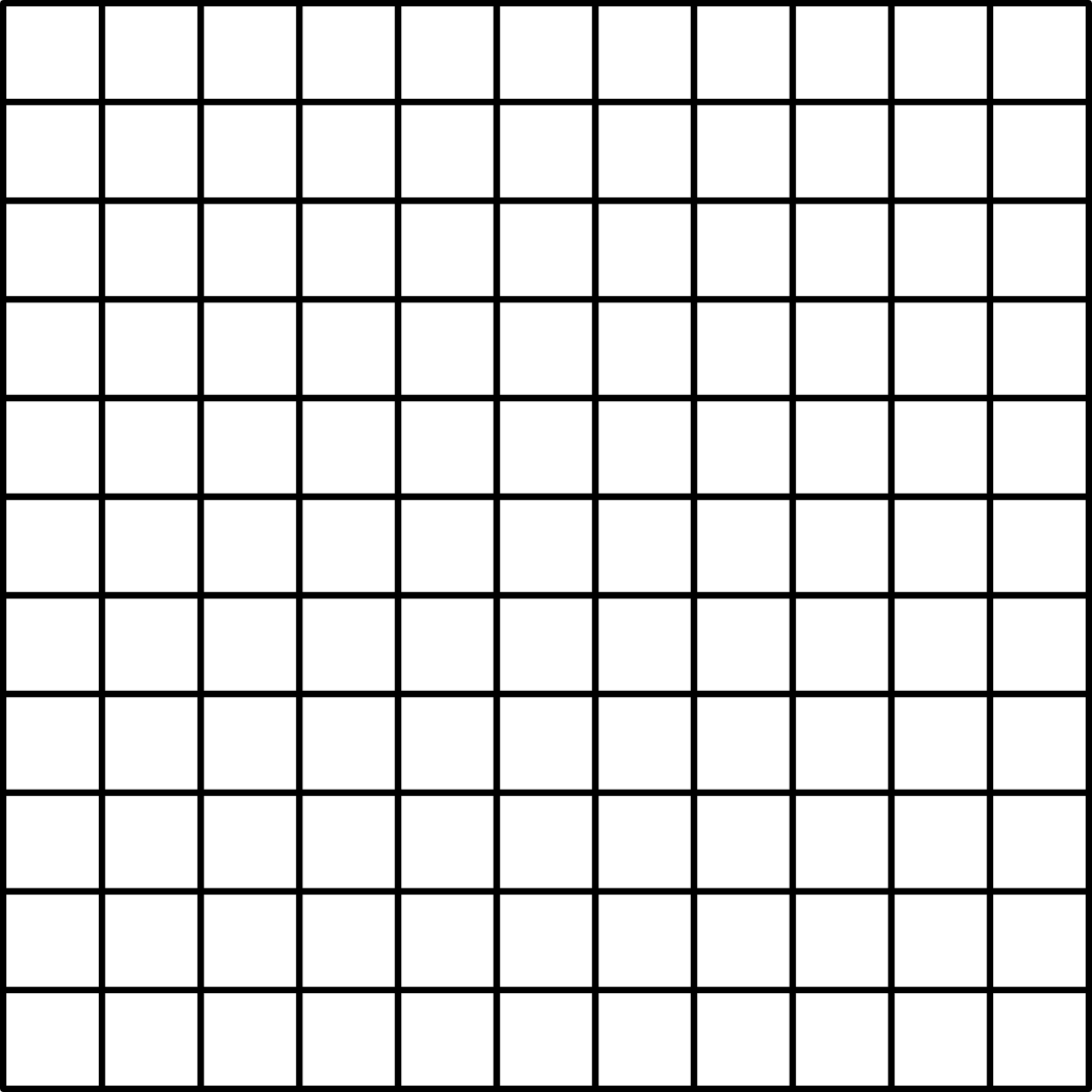 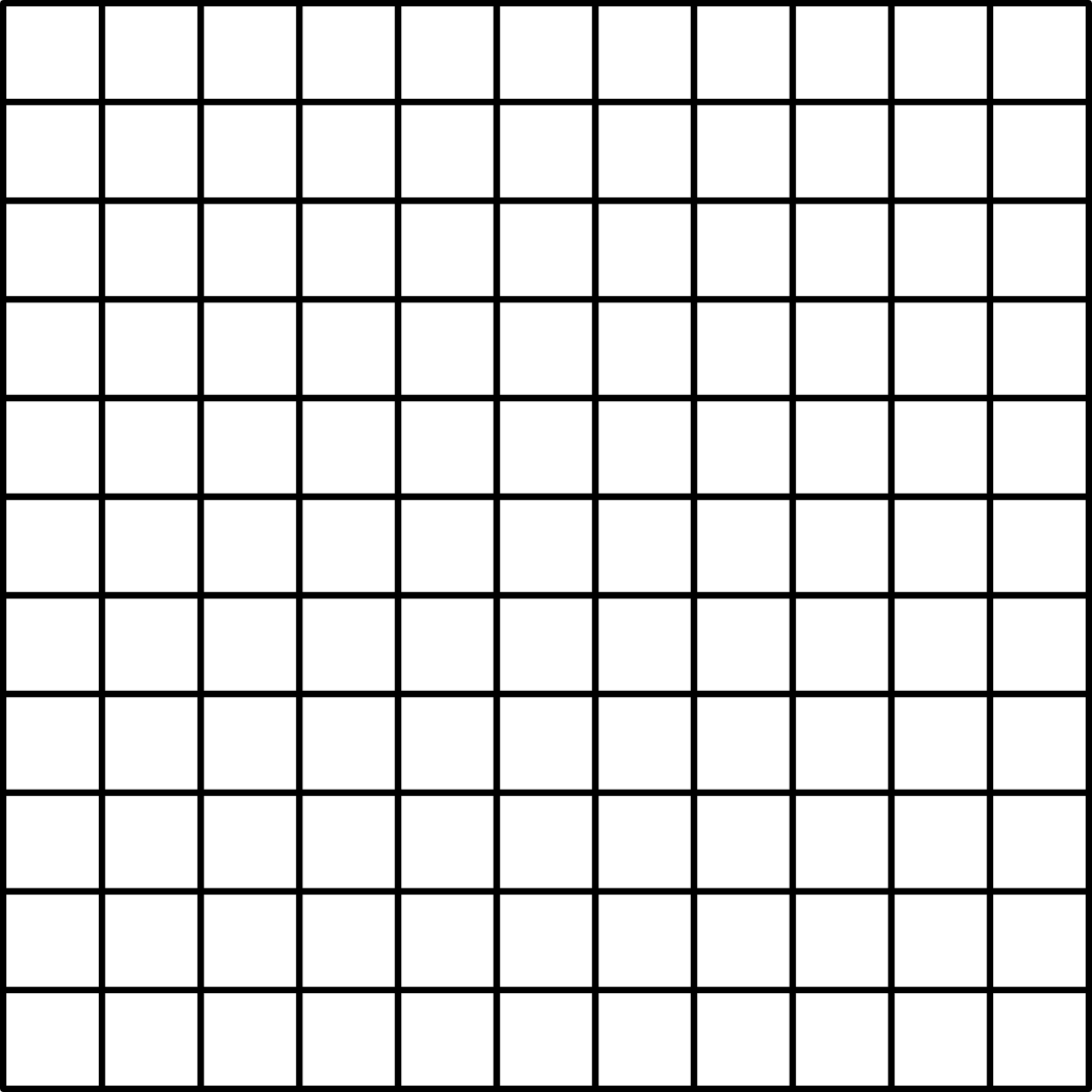 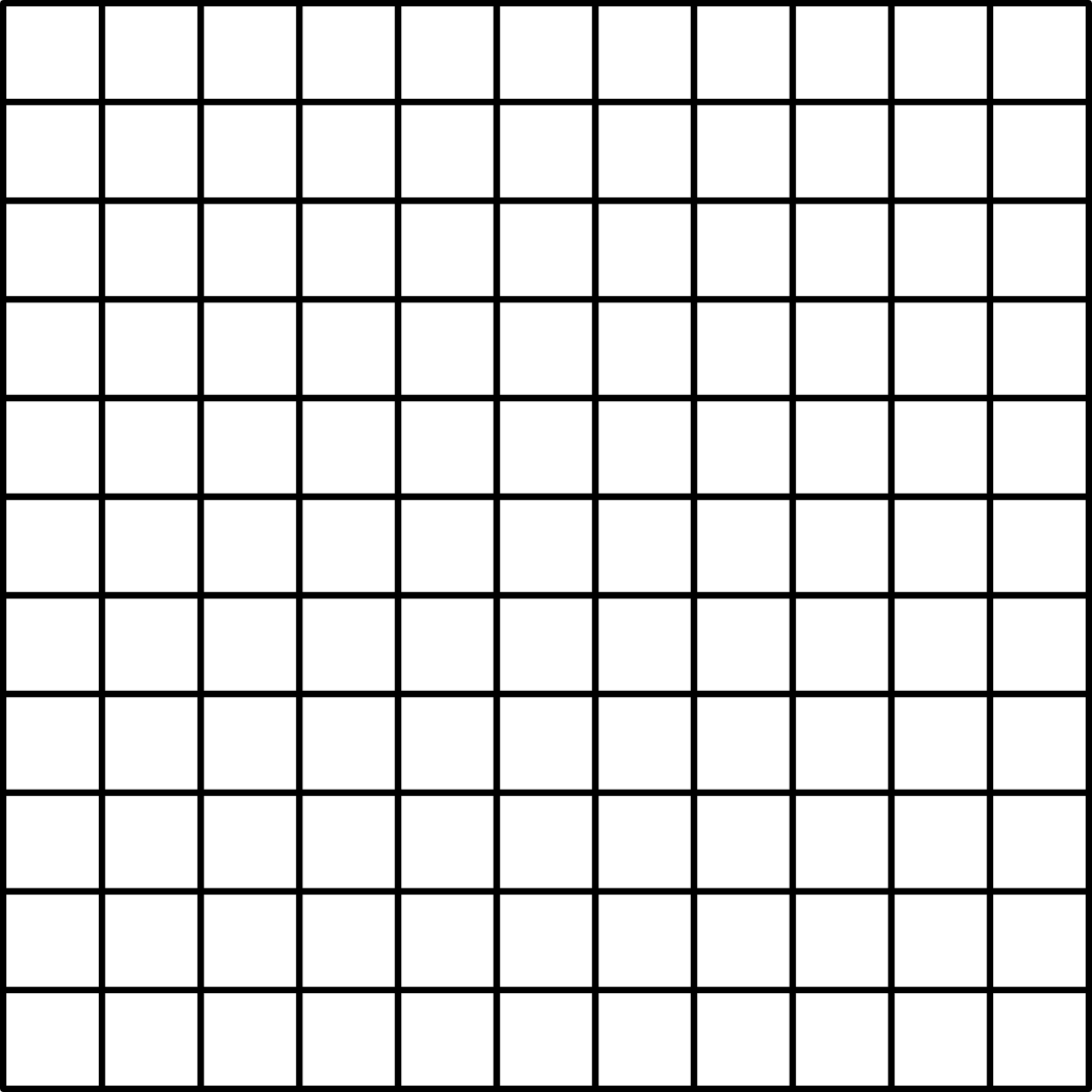 Giải
a) Giả thiết: Một đường thẳng cắt hai đường thẳng tạo thành một cặp góc So le trong bằng nhau. 
Kết luận: hai đường thẳng đó song song.
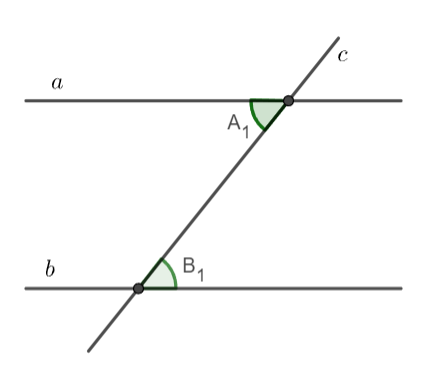 b)
GT
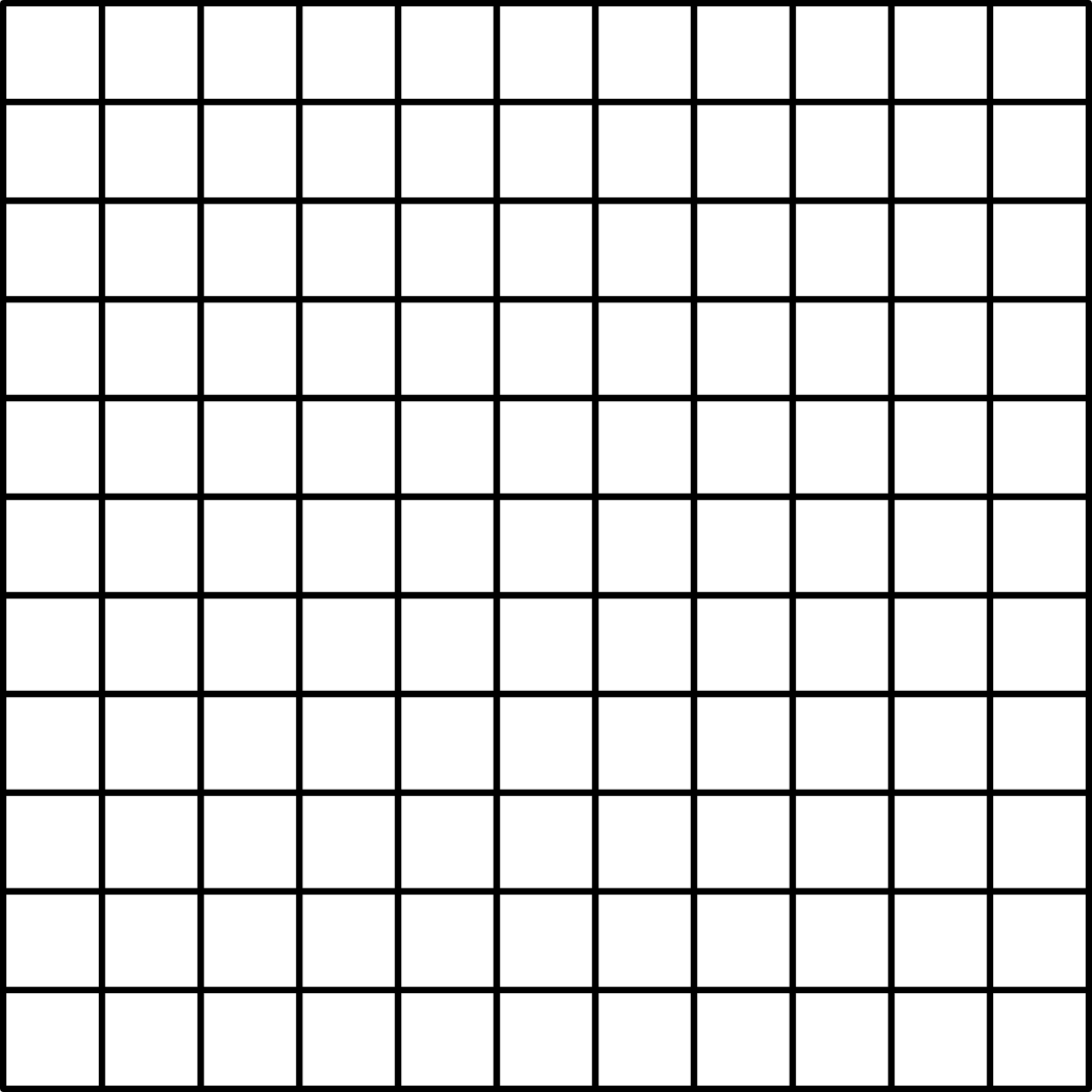 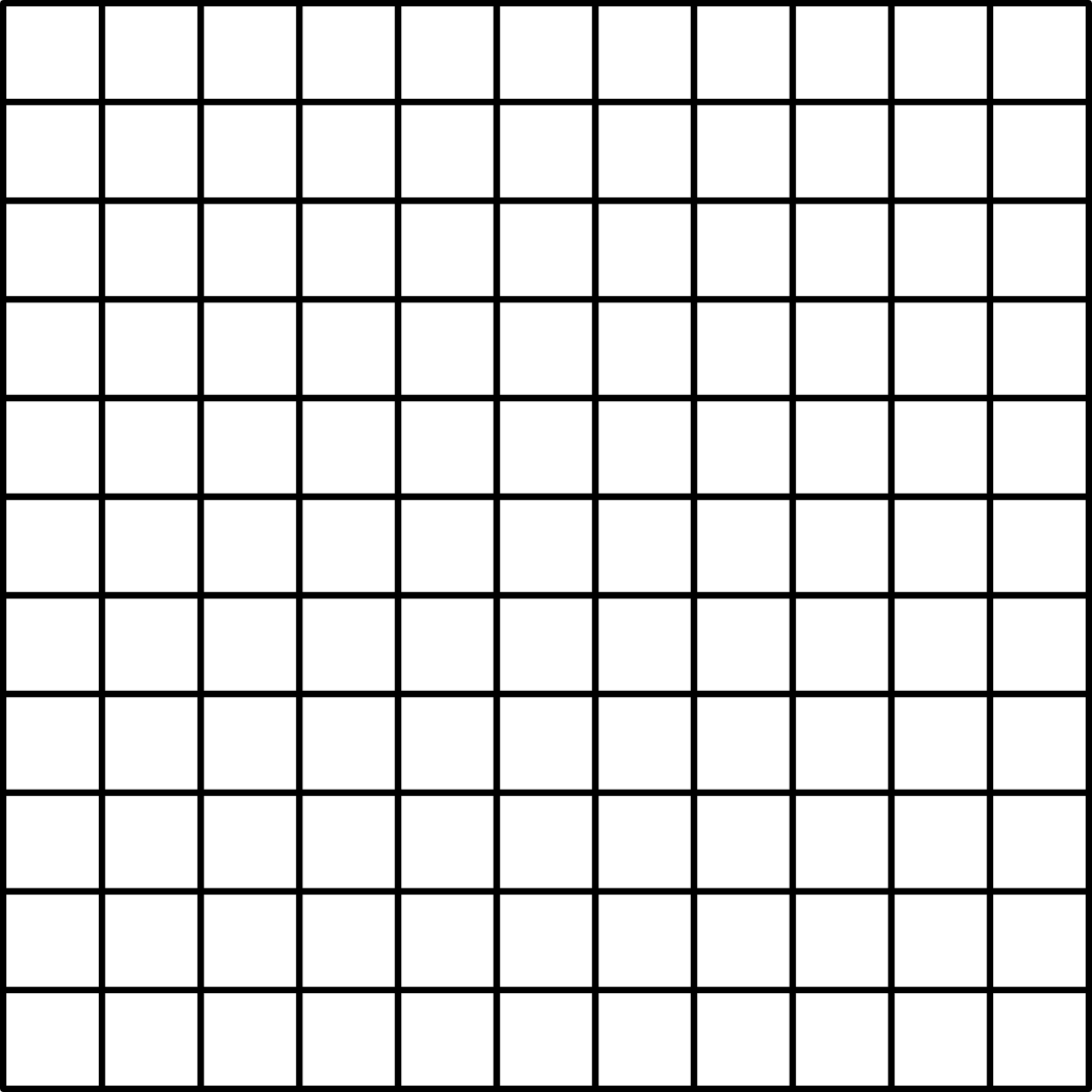 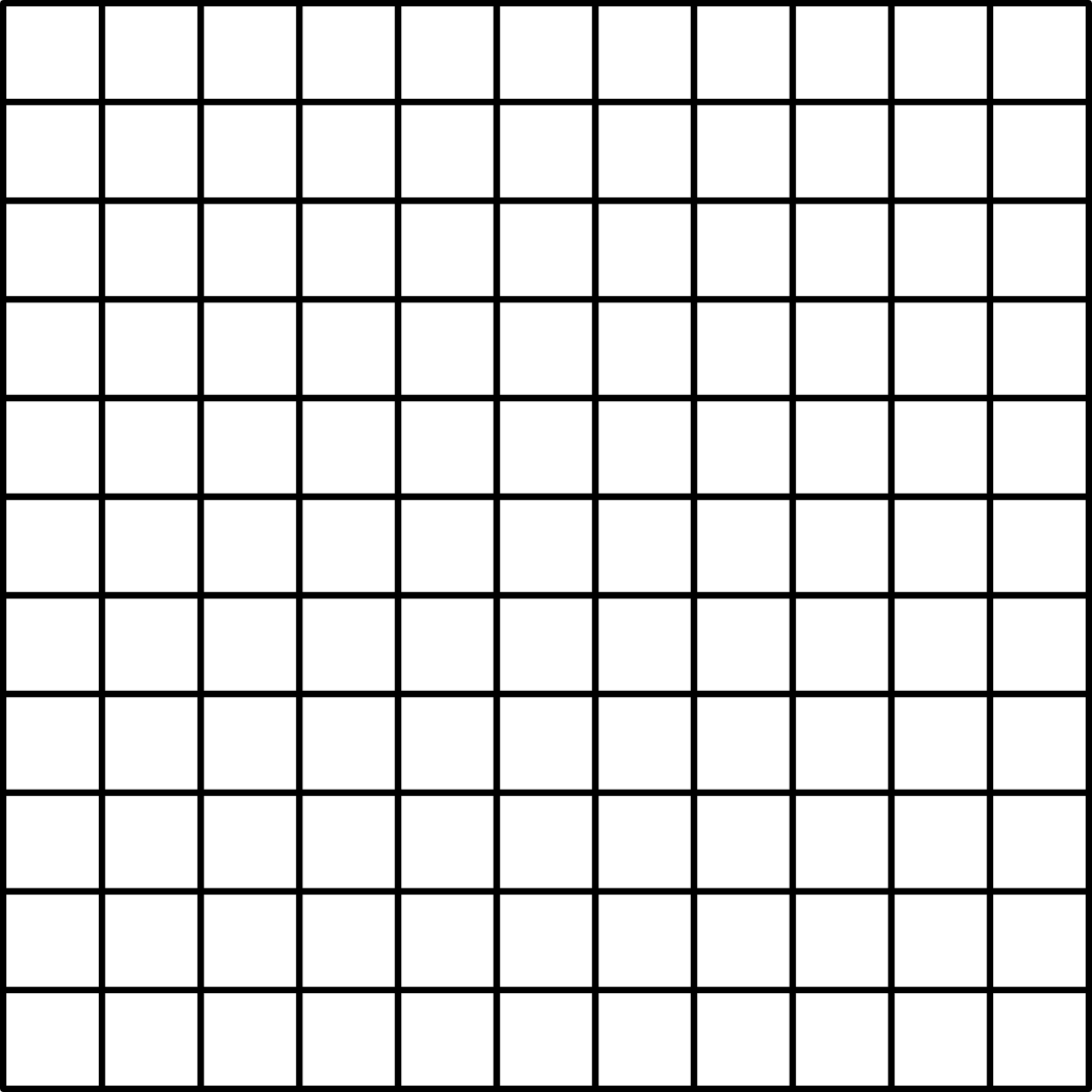 KL
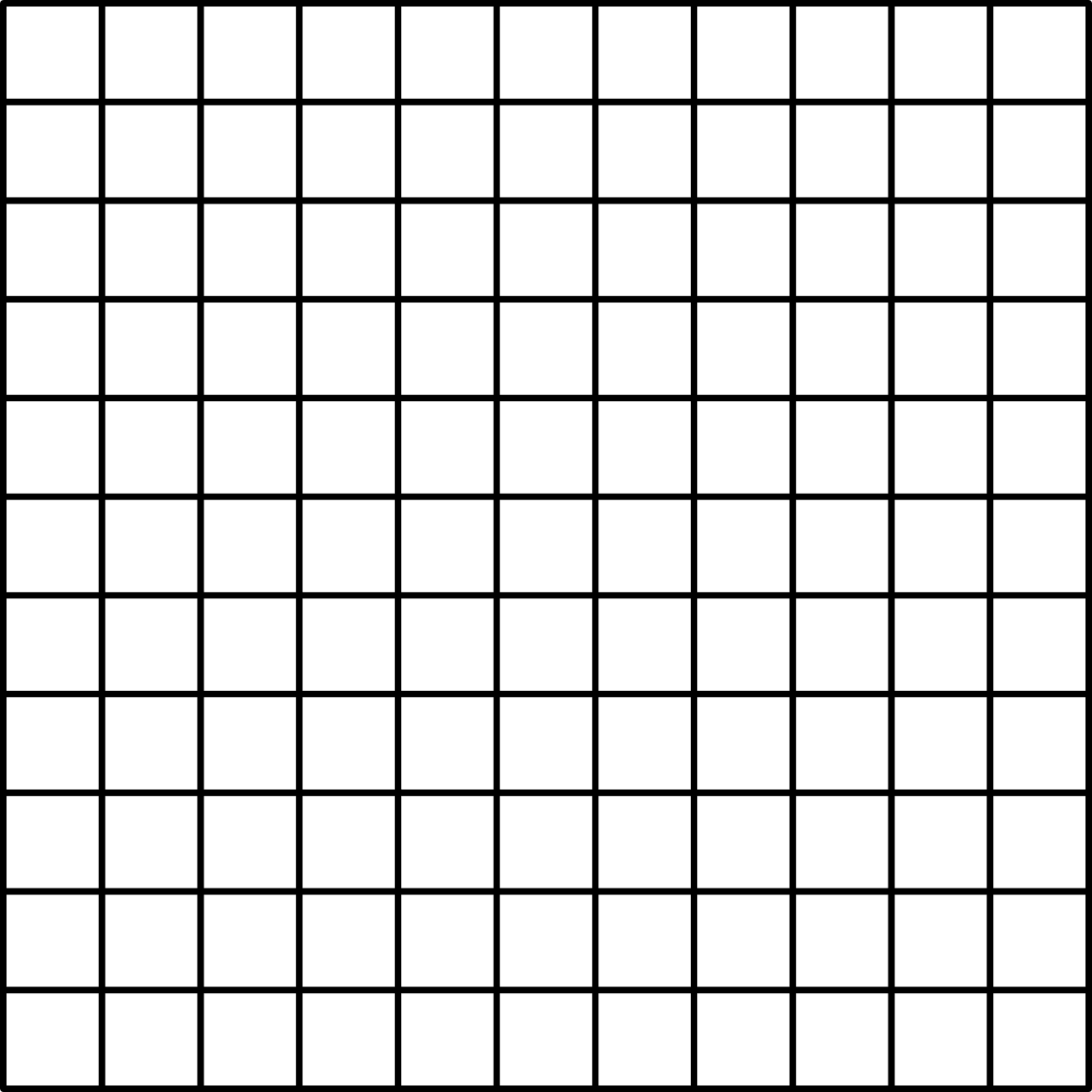 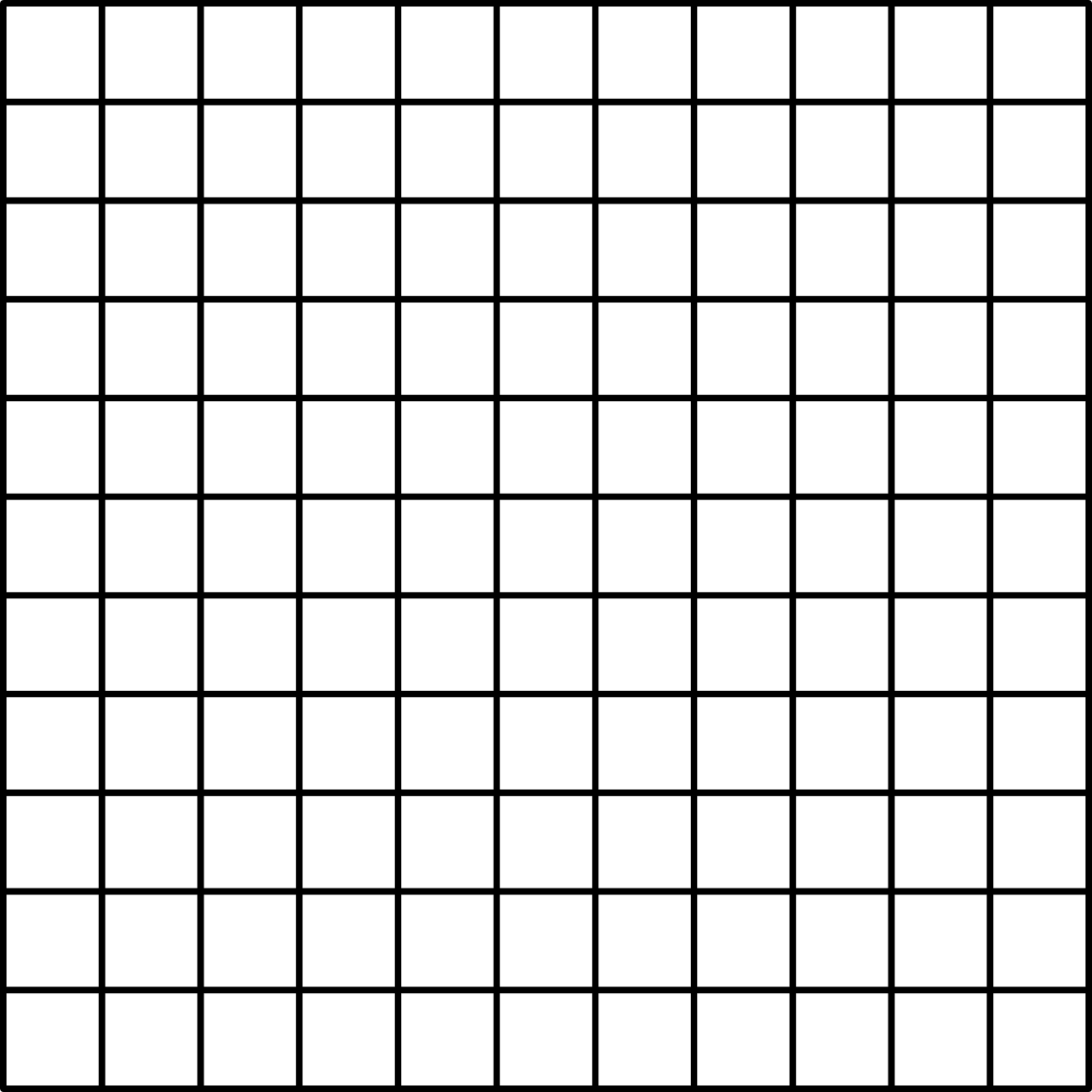 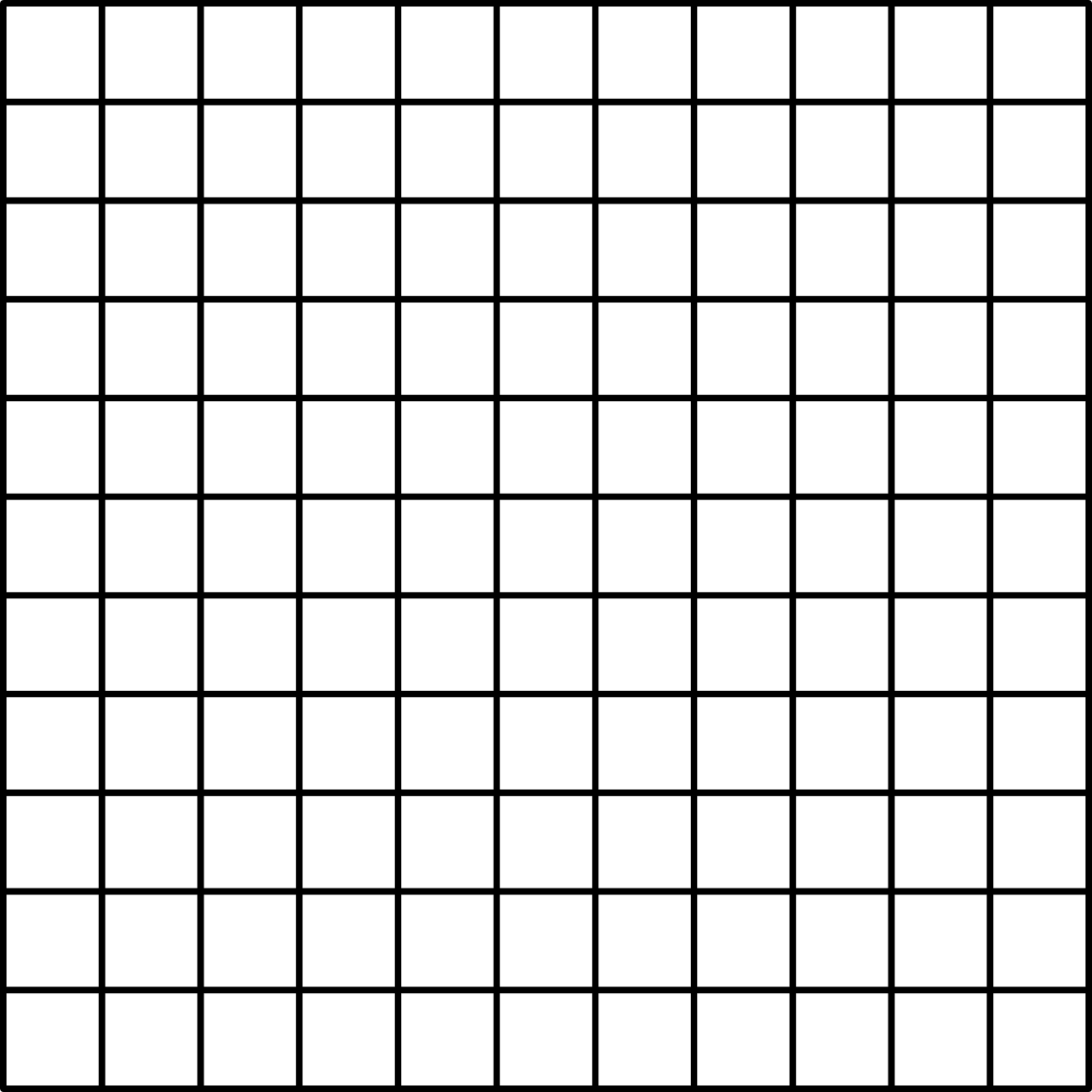 VẬN DỤNG
Bài 1 (SGK – tr.107) Vẽ hình minh hoạ và viết giả thiết, kết luận cho mỗi định lí sau:
a) Nếu một đường thẳng vuông góc với một trong hai đường song song thì nó vuông góc với đường thẳng còn lại.
b) Nếu hai đường thẳng phân biệt cùng song song với một đường thẳng khác thì hai đường thẳng đó song song với nhau.
c) Nếu hai đường thẳng cùng đi qua một điểm và cùng vuông góc với một đường thẳng khác thì hai đường thẳng đó trùng nhau.
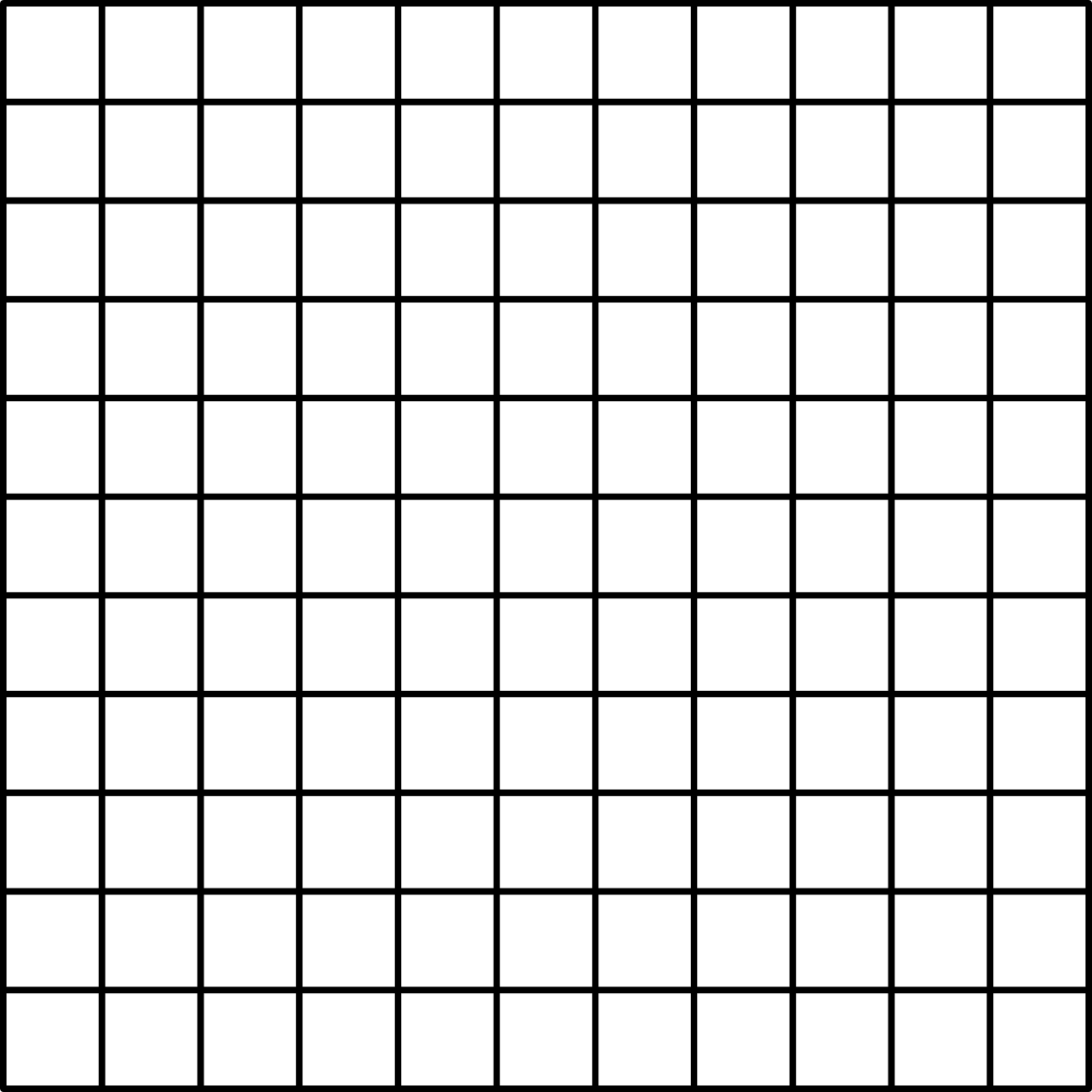 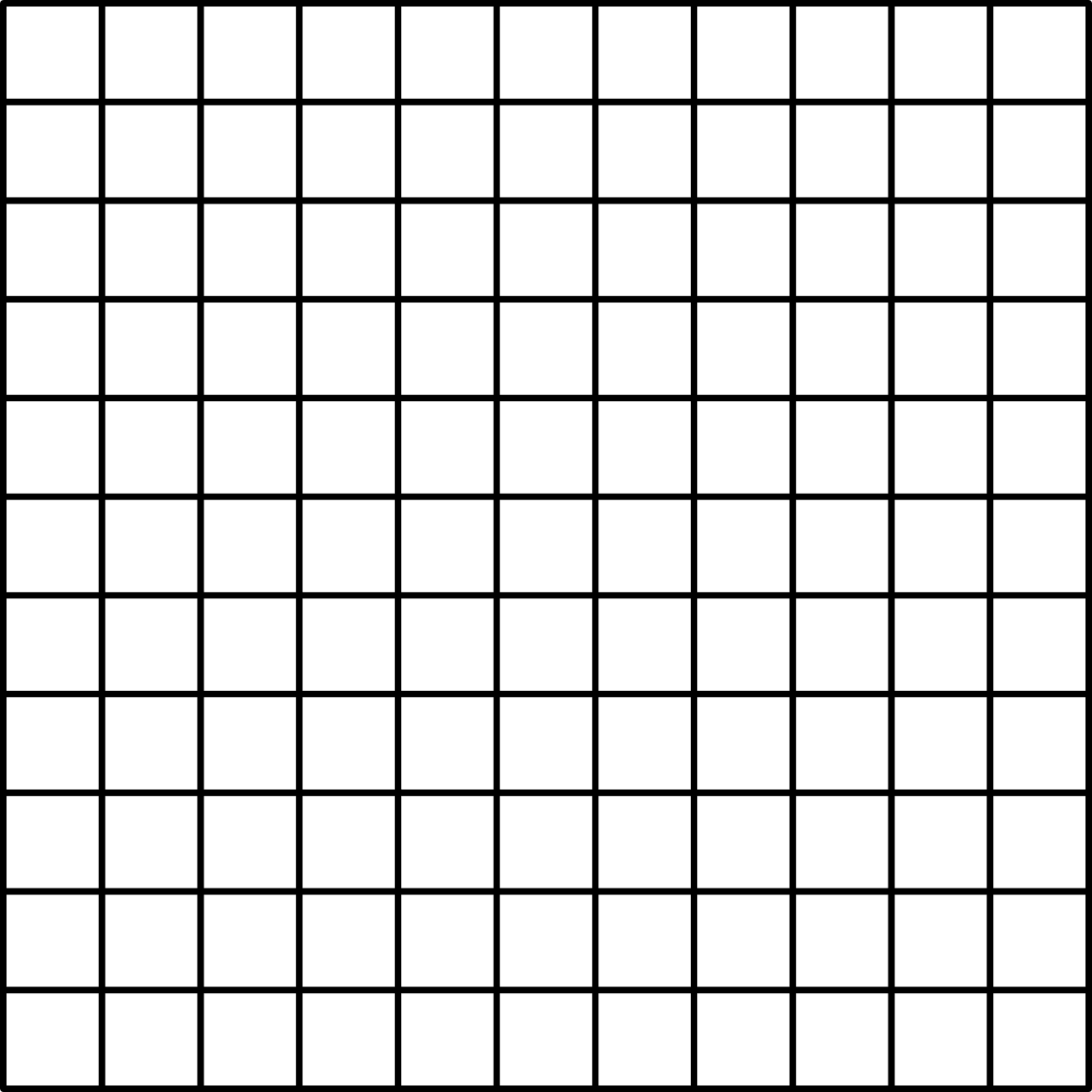 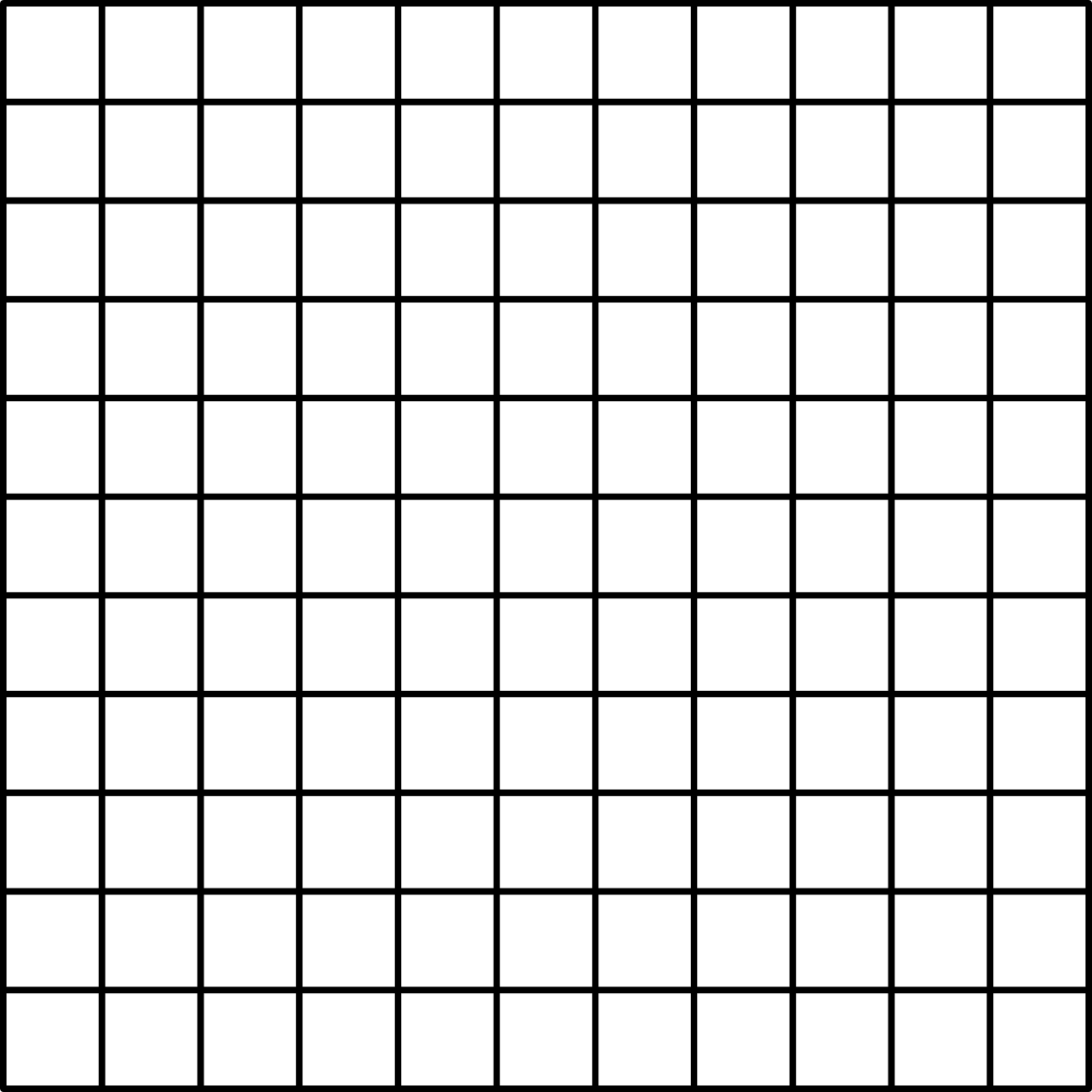 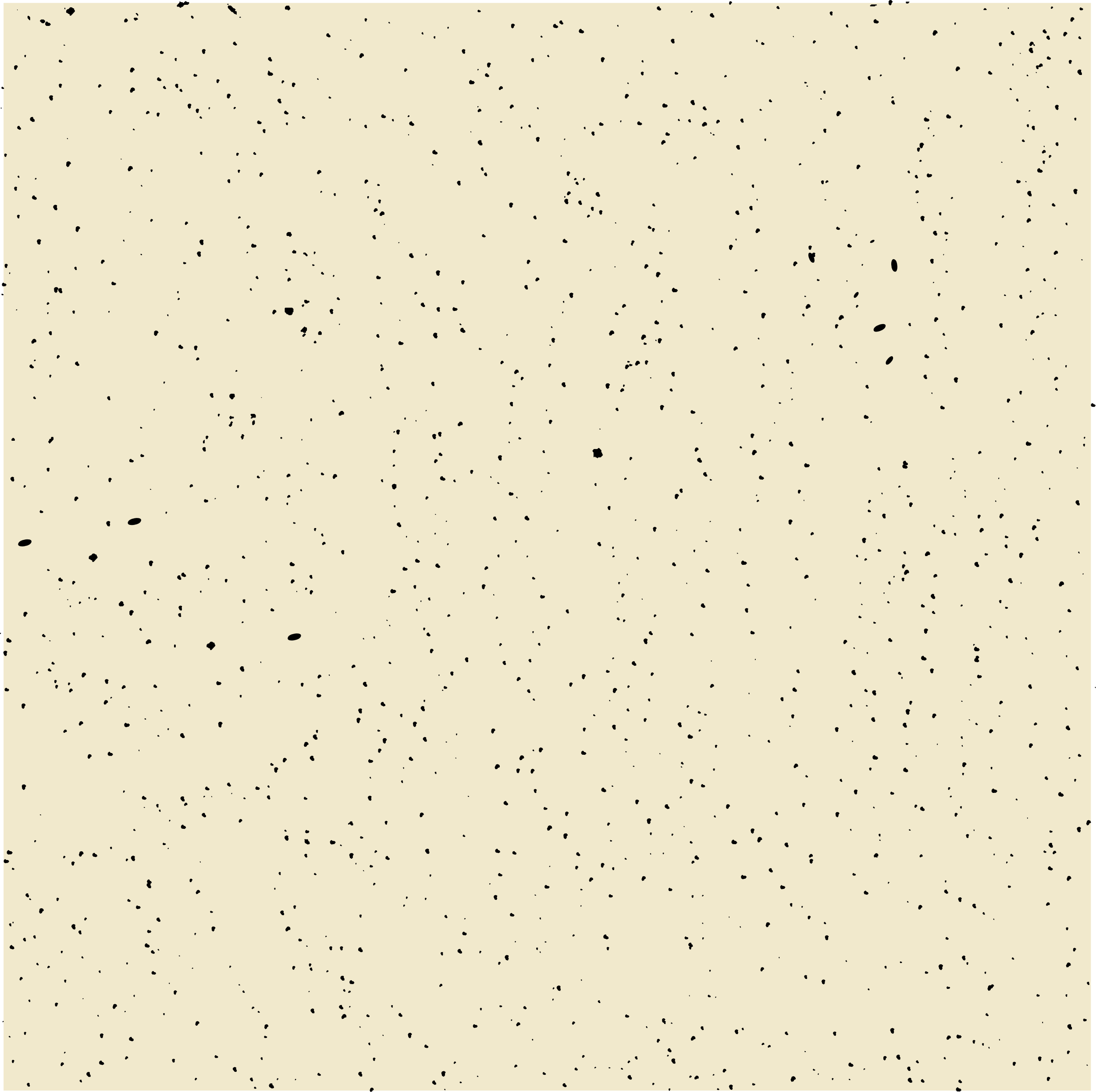 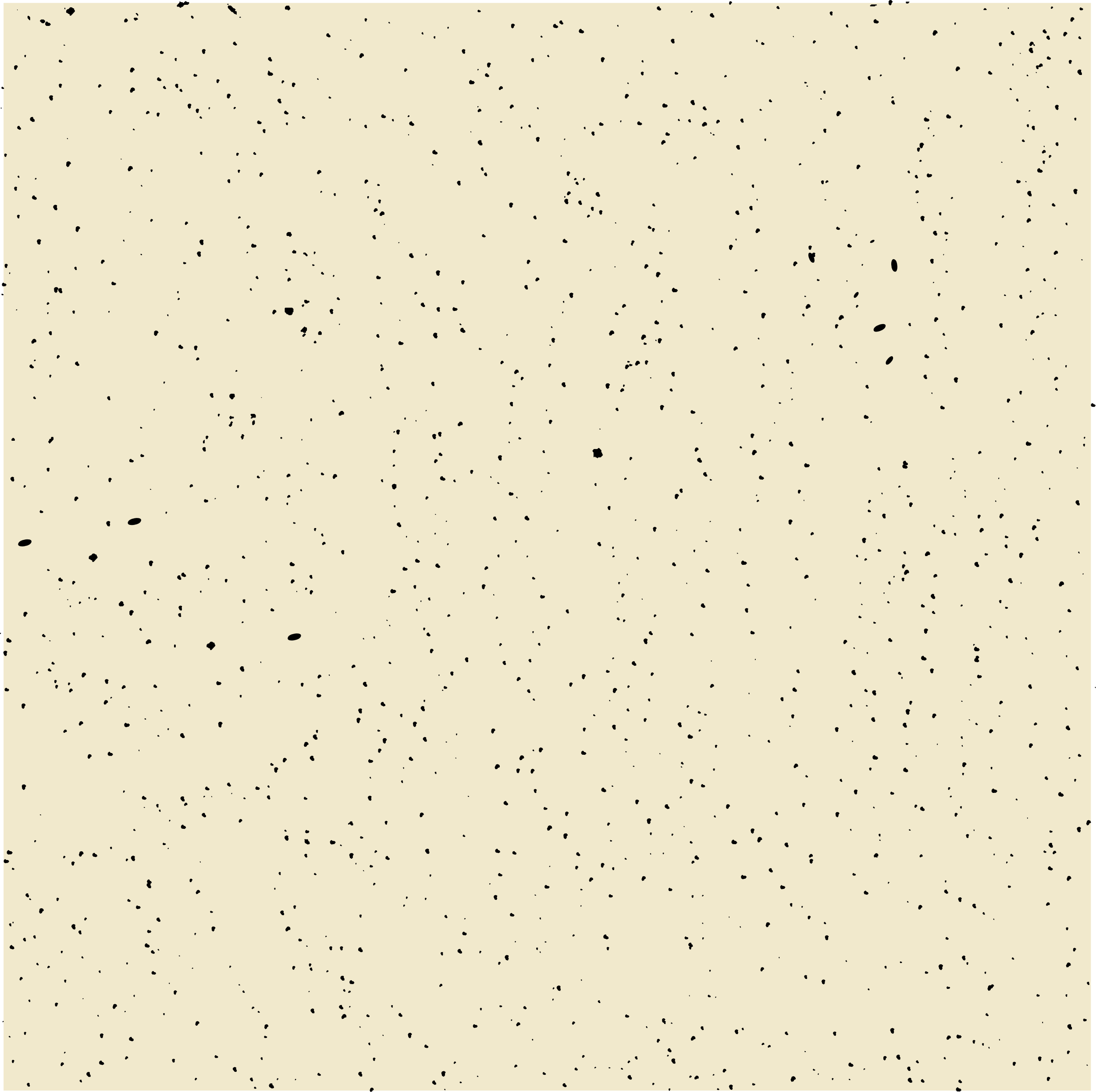 Giải
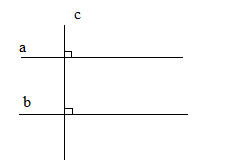 a)
GT
KL
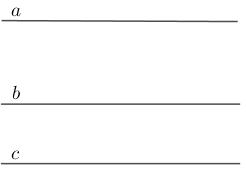 GT
b)
KL
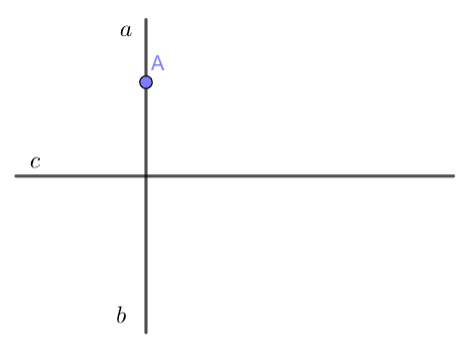 GT
c)
KL
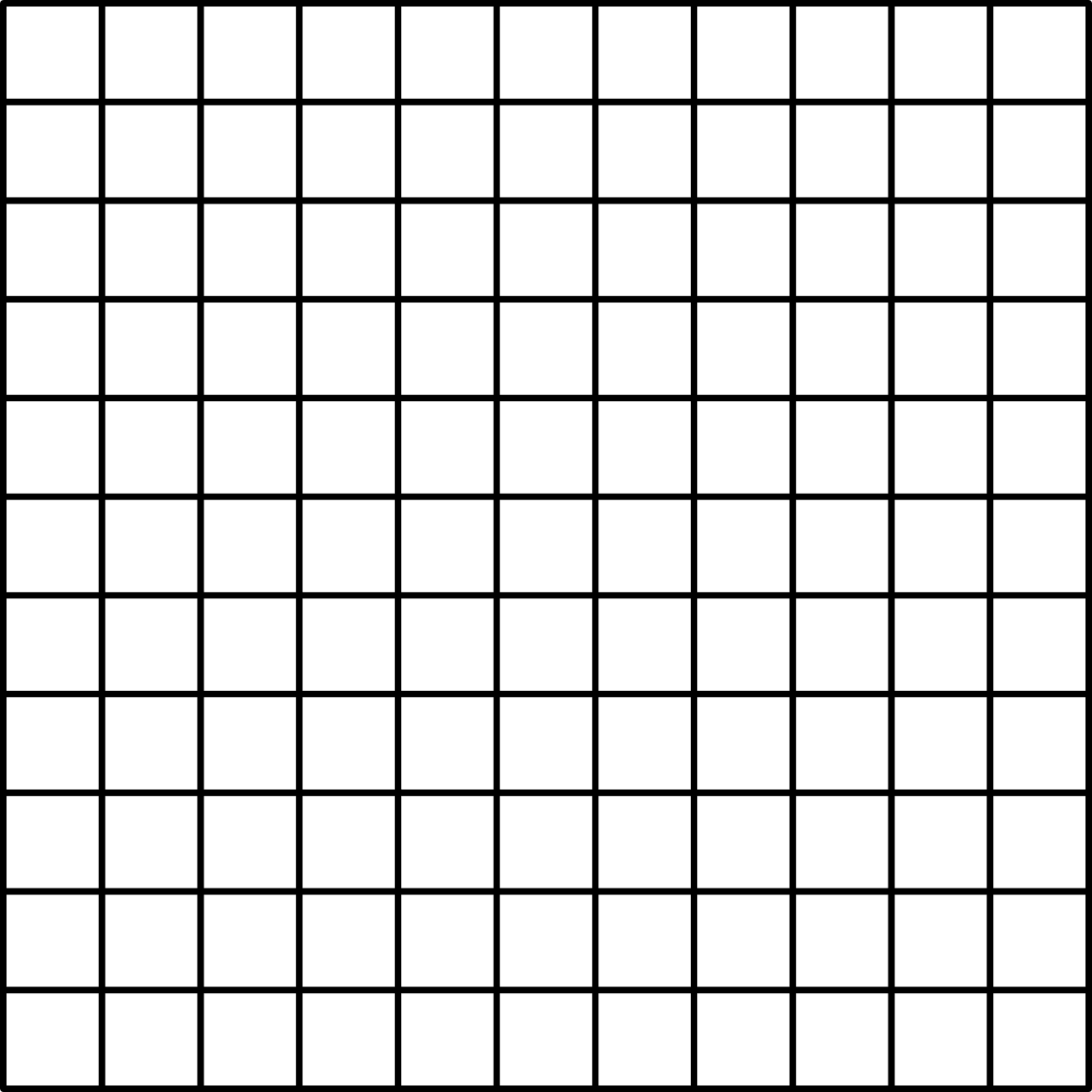 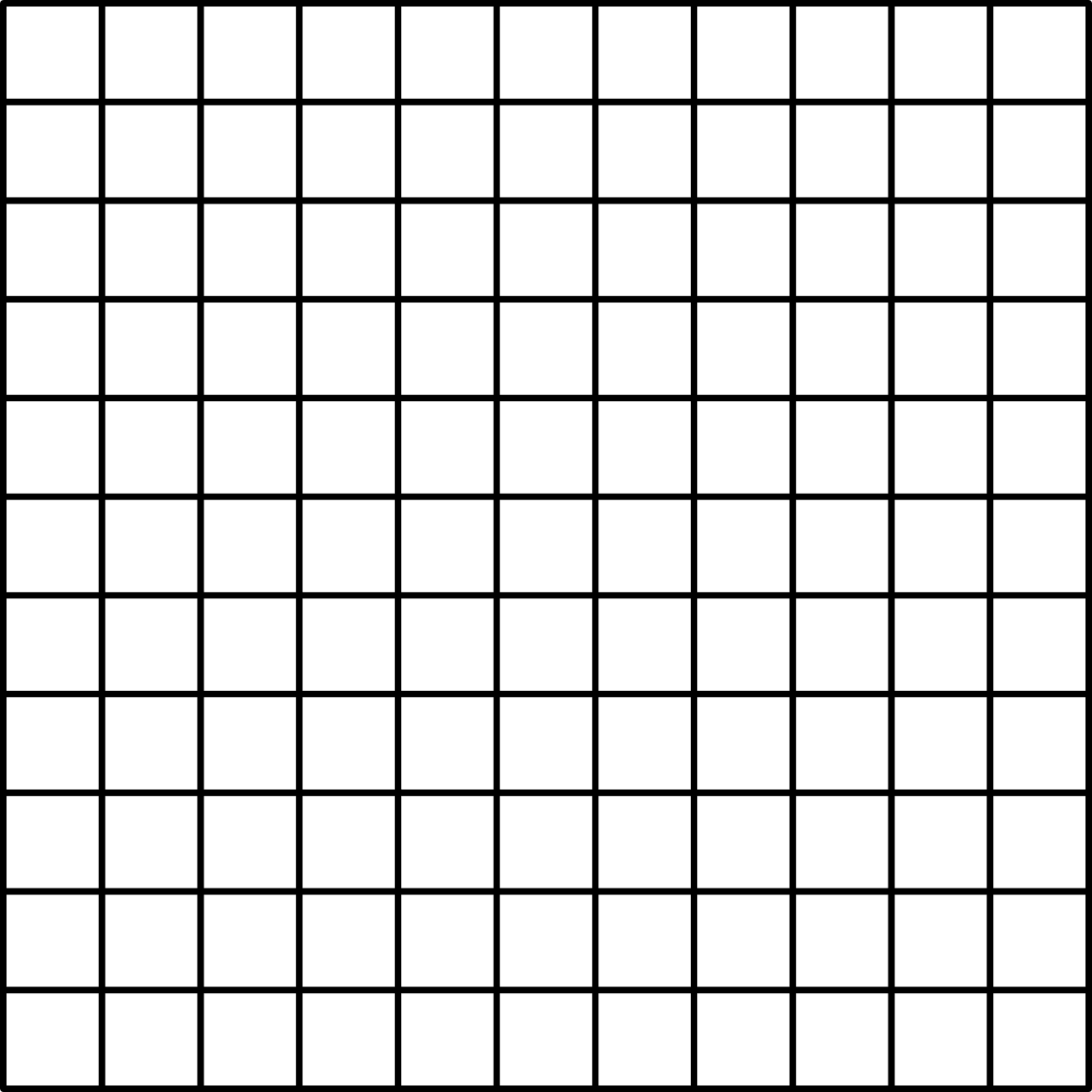 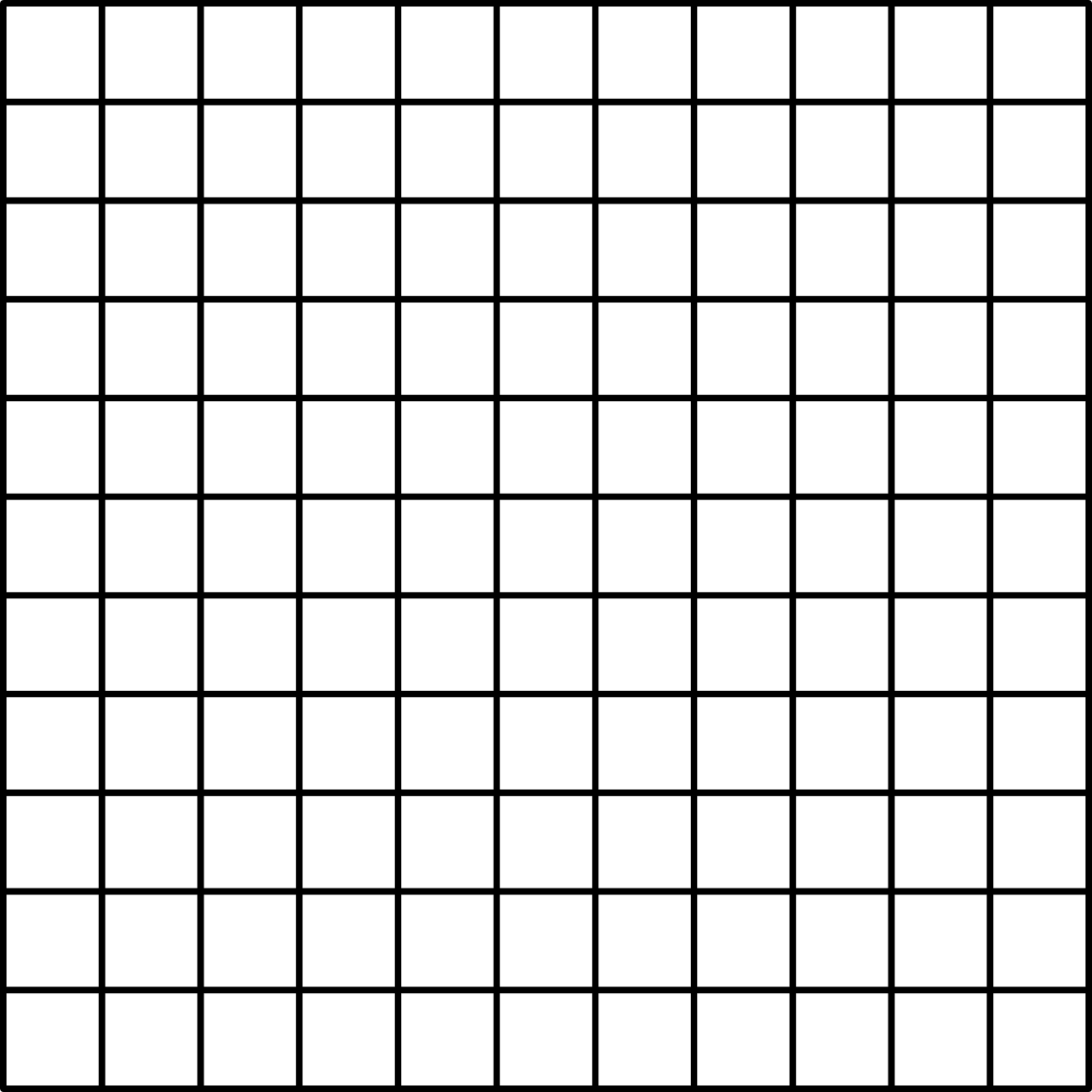 Bài 2 (SGK – tr.107) Cho định lí: “Nếu hai đường thẳng phân biệt cùng vuông góc với một đường thẳng khác thì hai đường thẳng đó song song với nhau”.
a) Vẽ hình minh hoạ nội dung định lí trên.
b) Viết giả thiết, kết luận của định lí trên.
c) Chứng minh định lí trên.
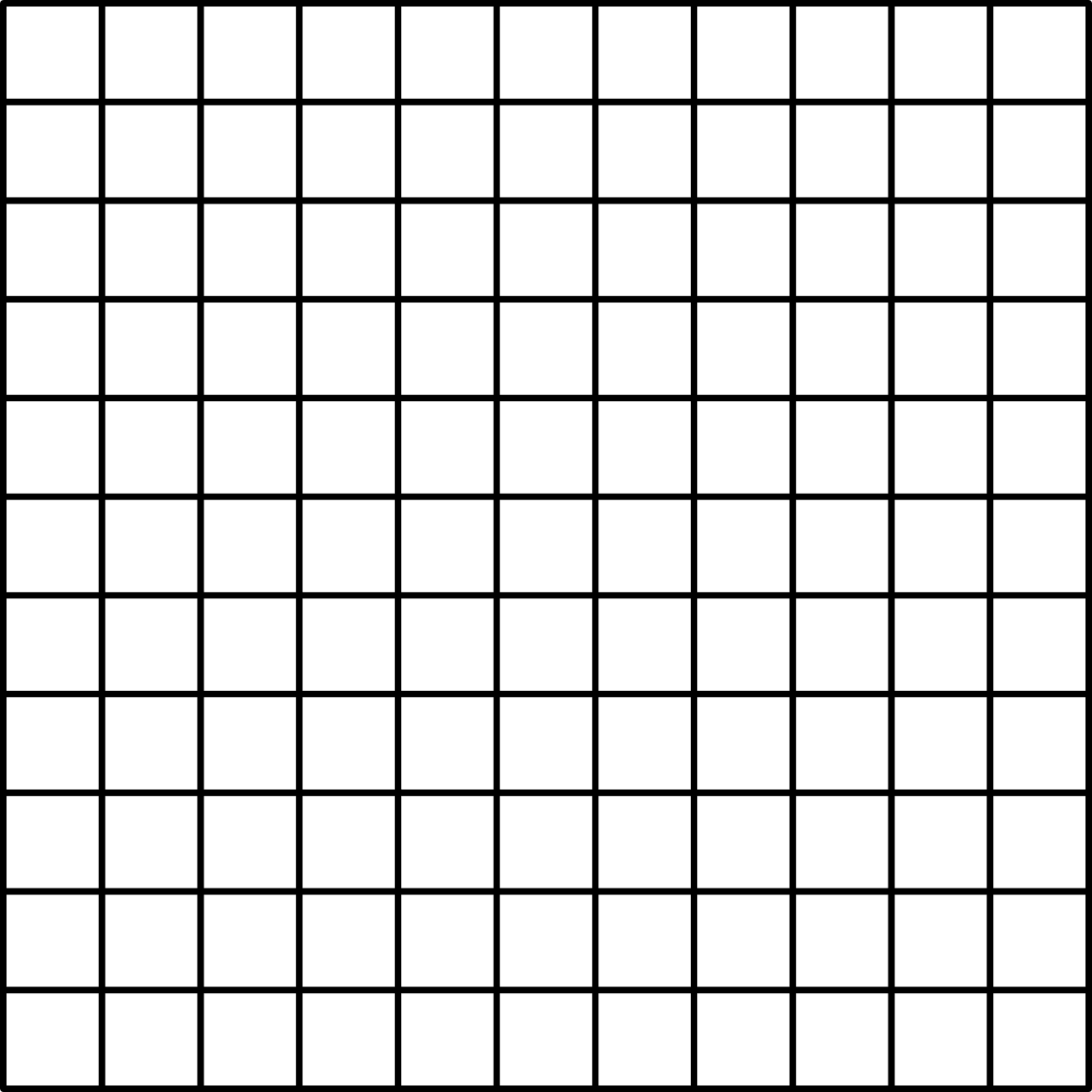 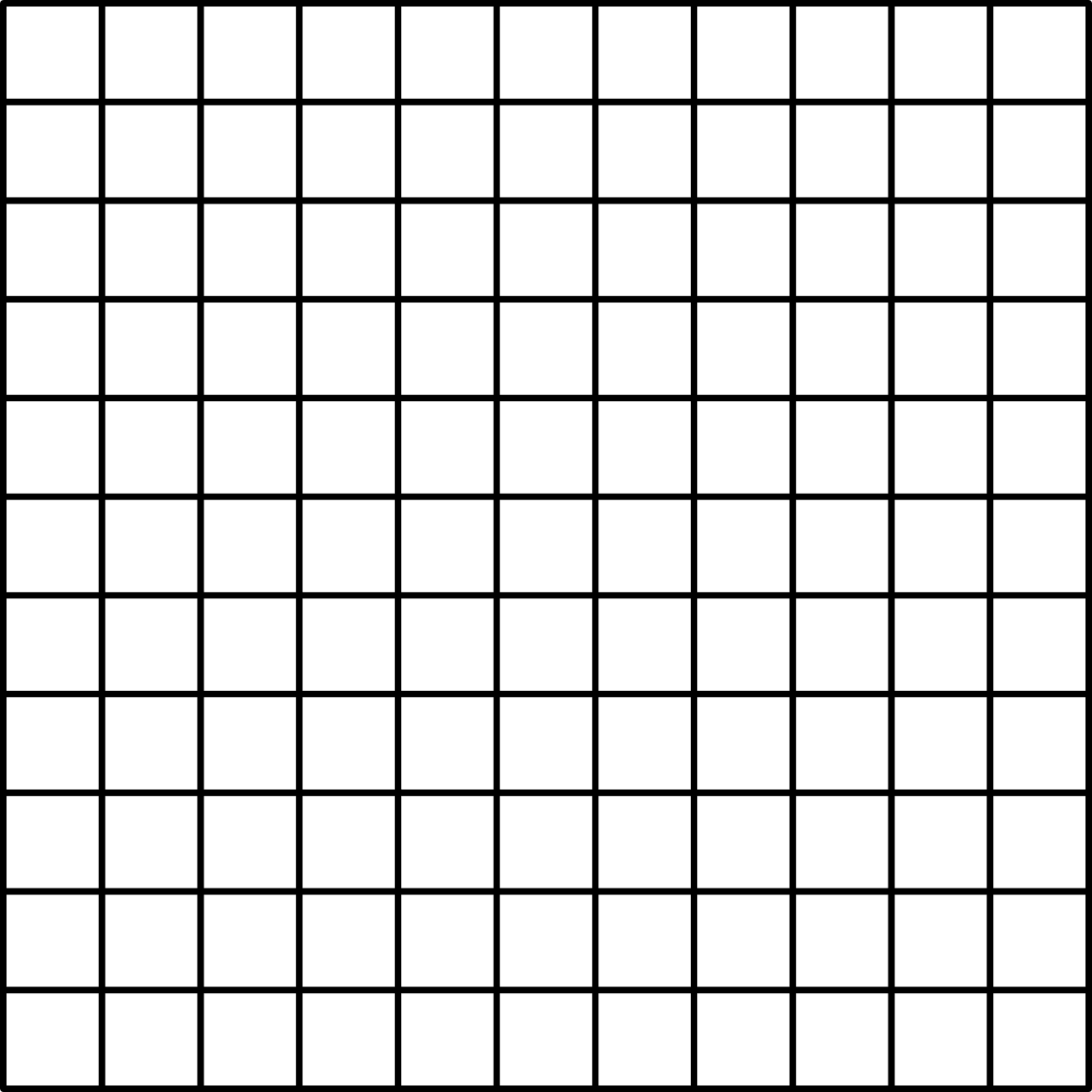 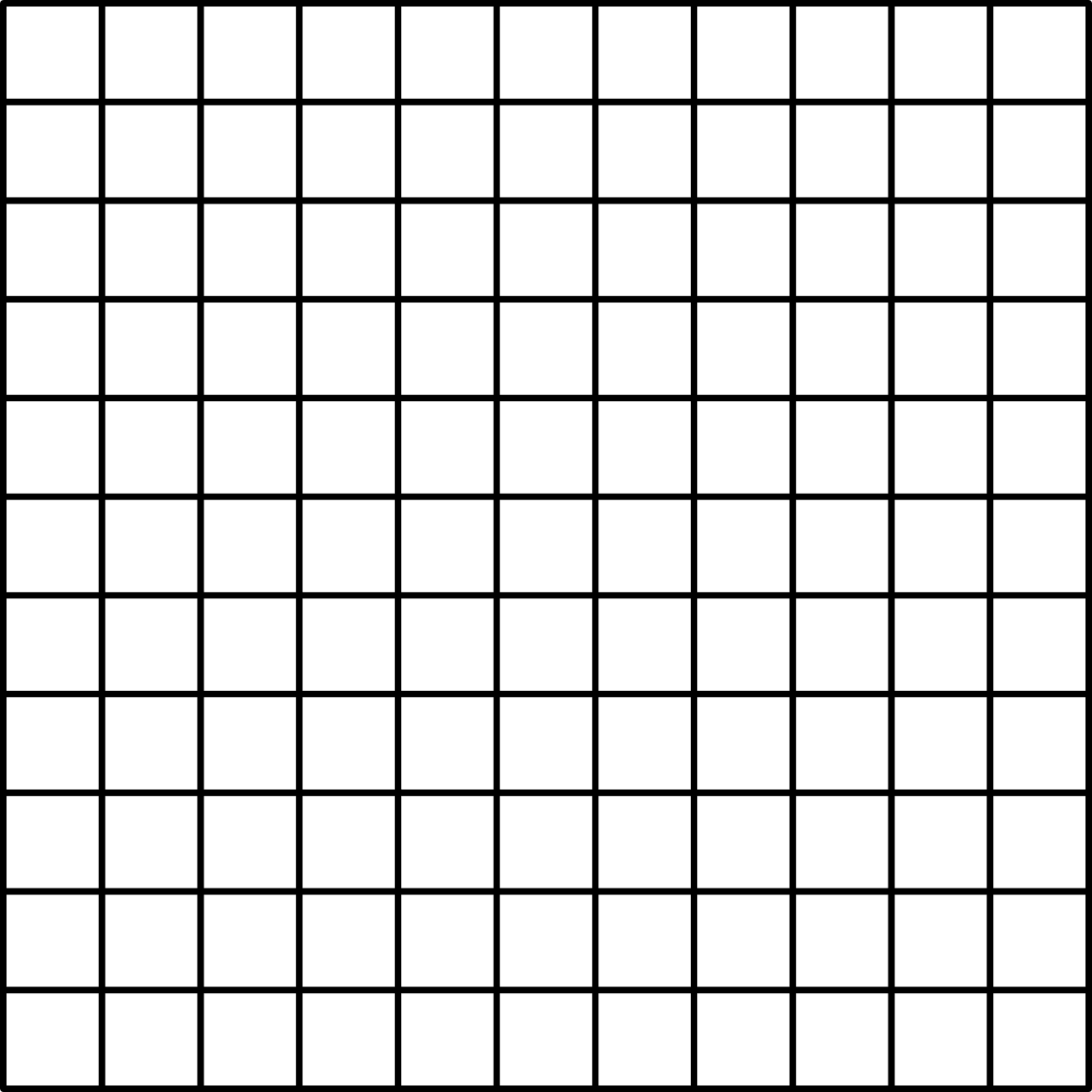 Giải
a)
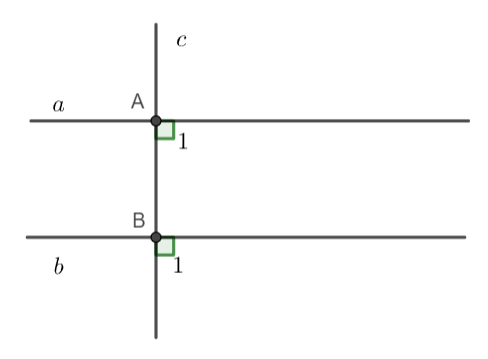 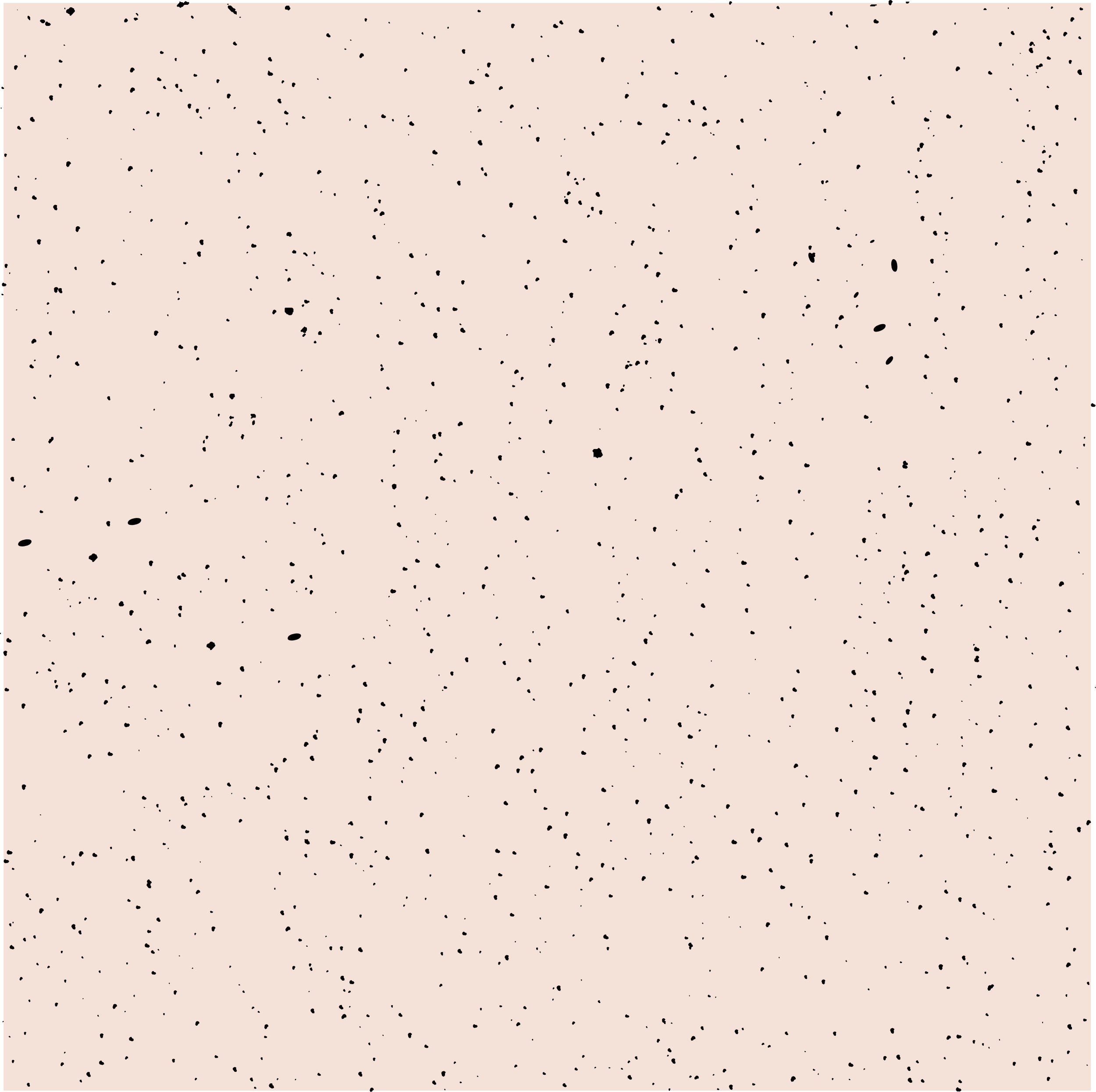 b)
GT
KL
c) Chứng minh định lí:
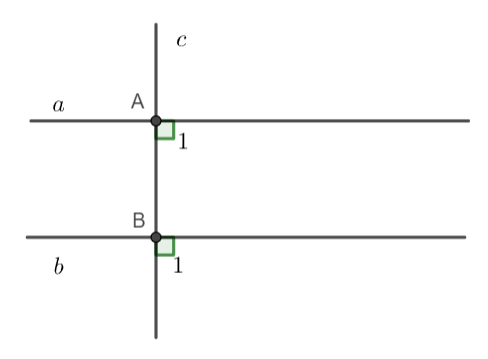 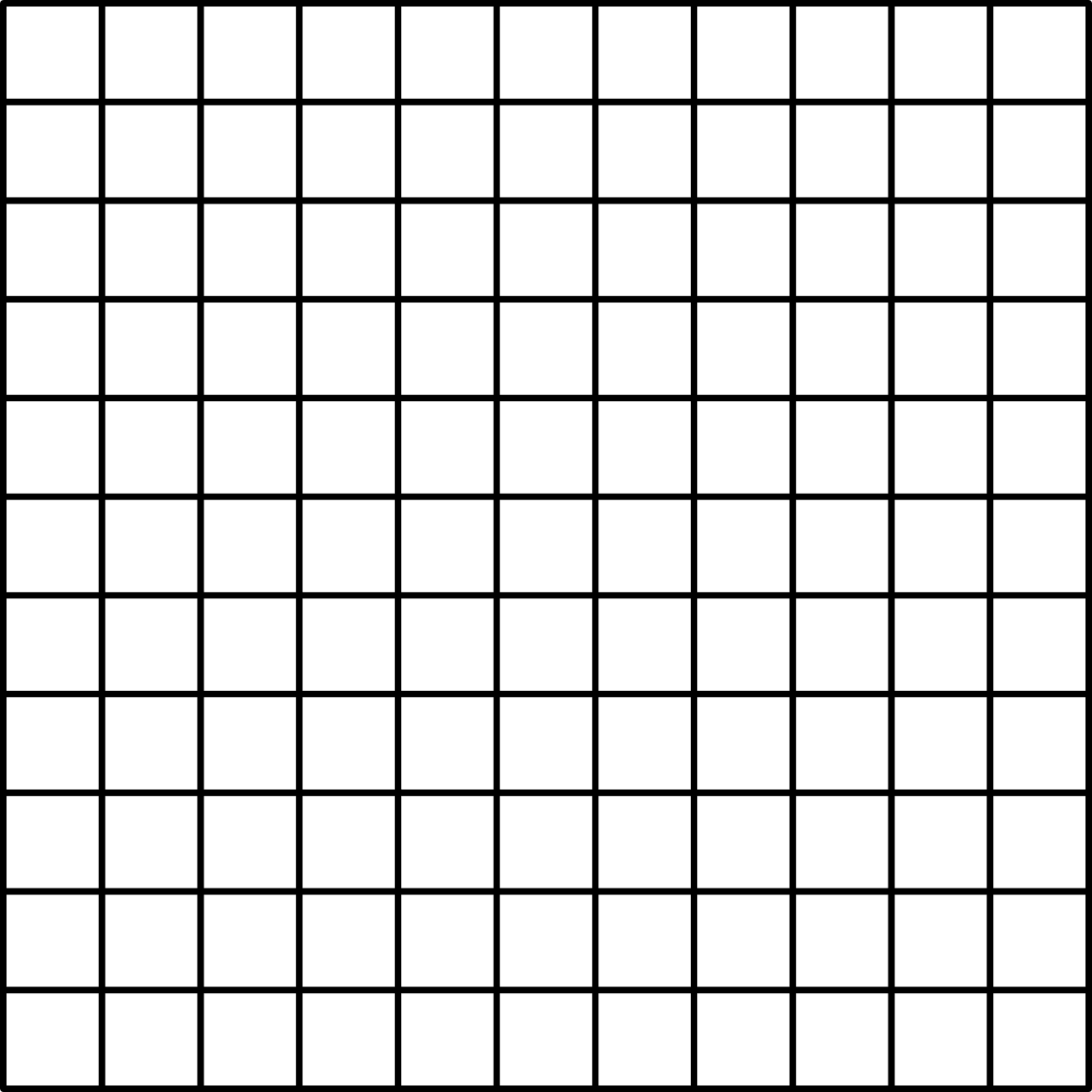 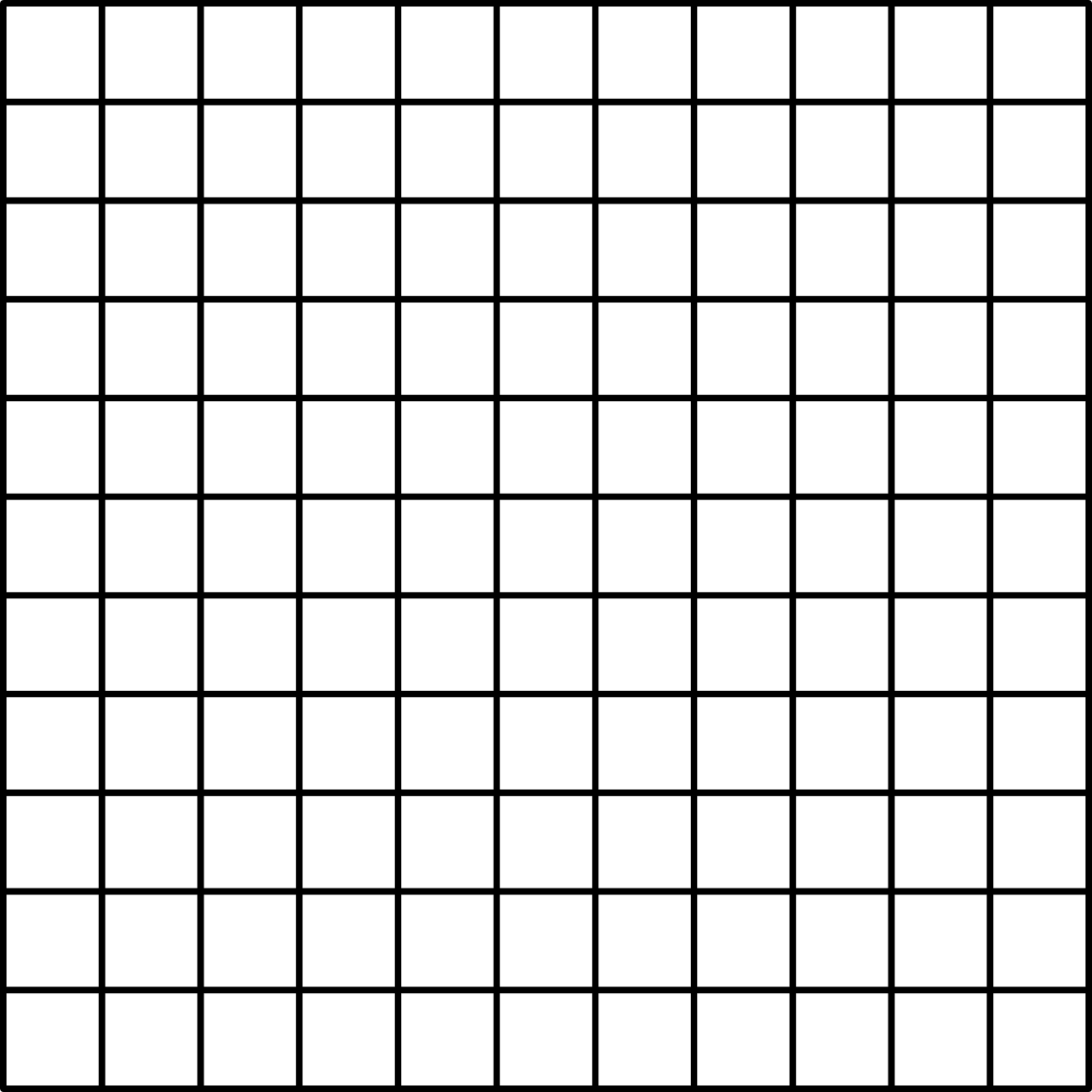 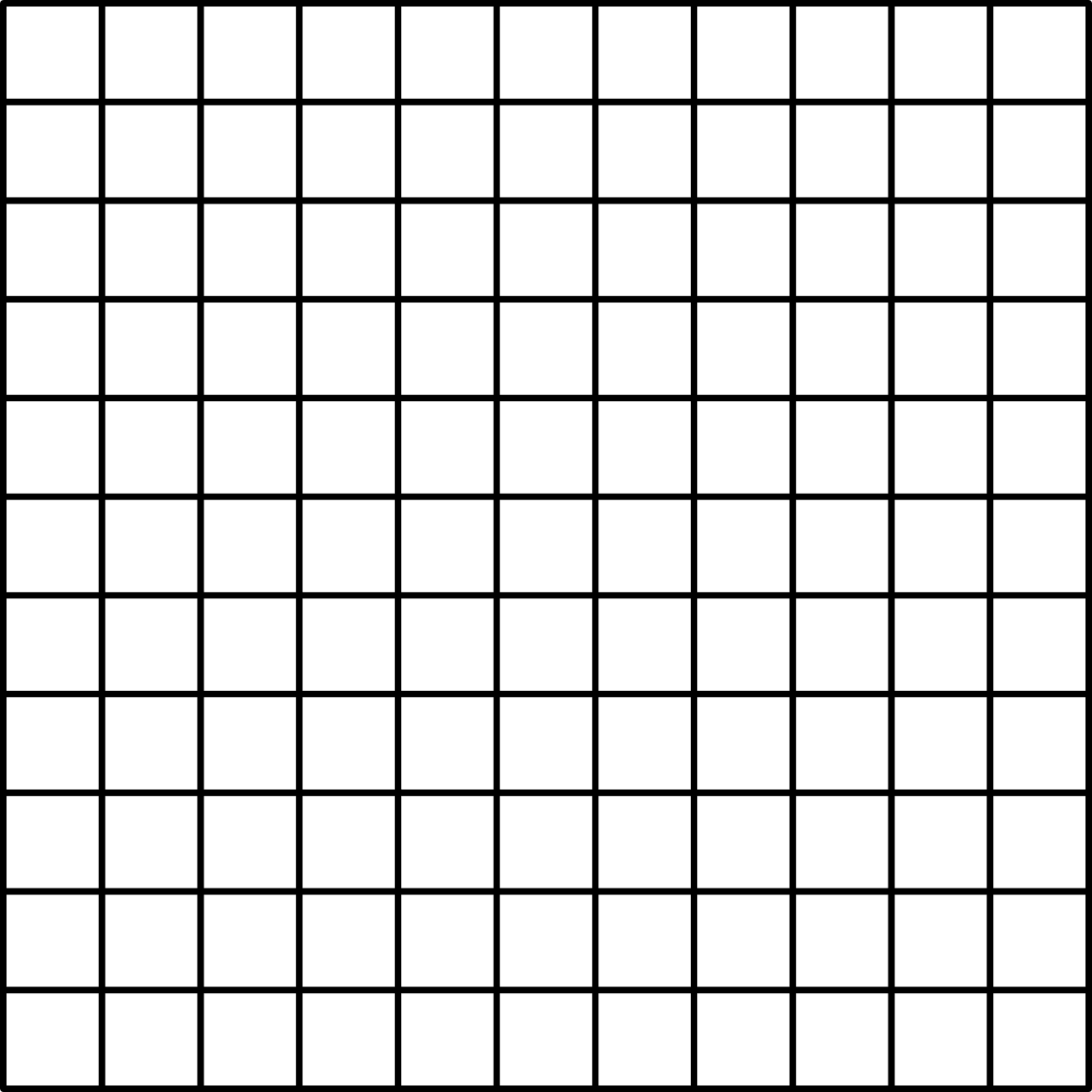 Ôn lại các kiến thức về định lí trong toán học, cách chứng minh định lí.
HƯỚNG DẪN TỰ HỌC
Hoàn thành các bài tập trong SBT.
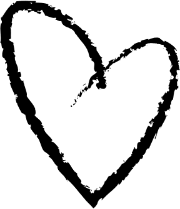 Chuẩn bị bài mới “Bài tập cuối chương IV”
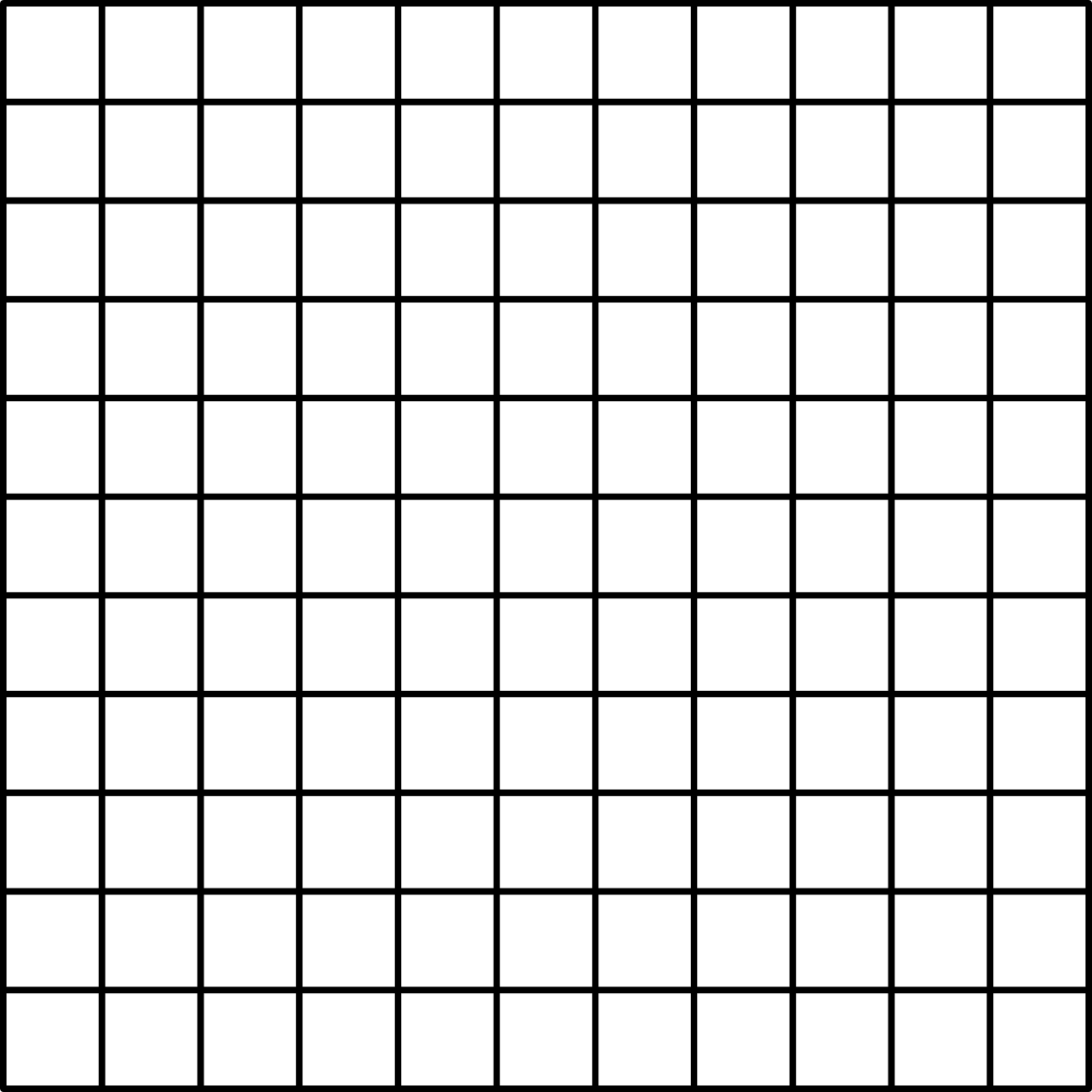 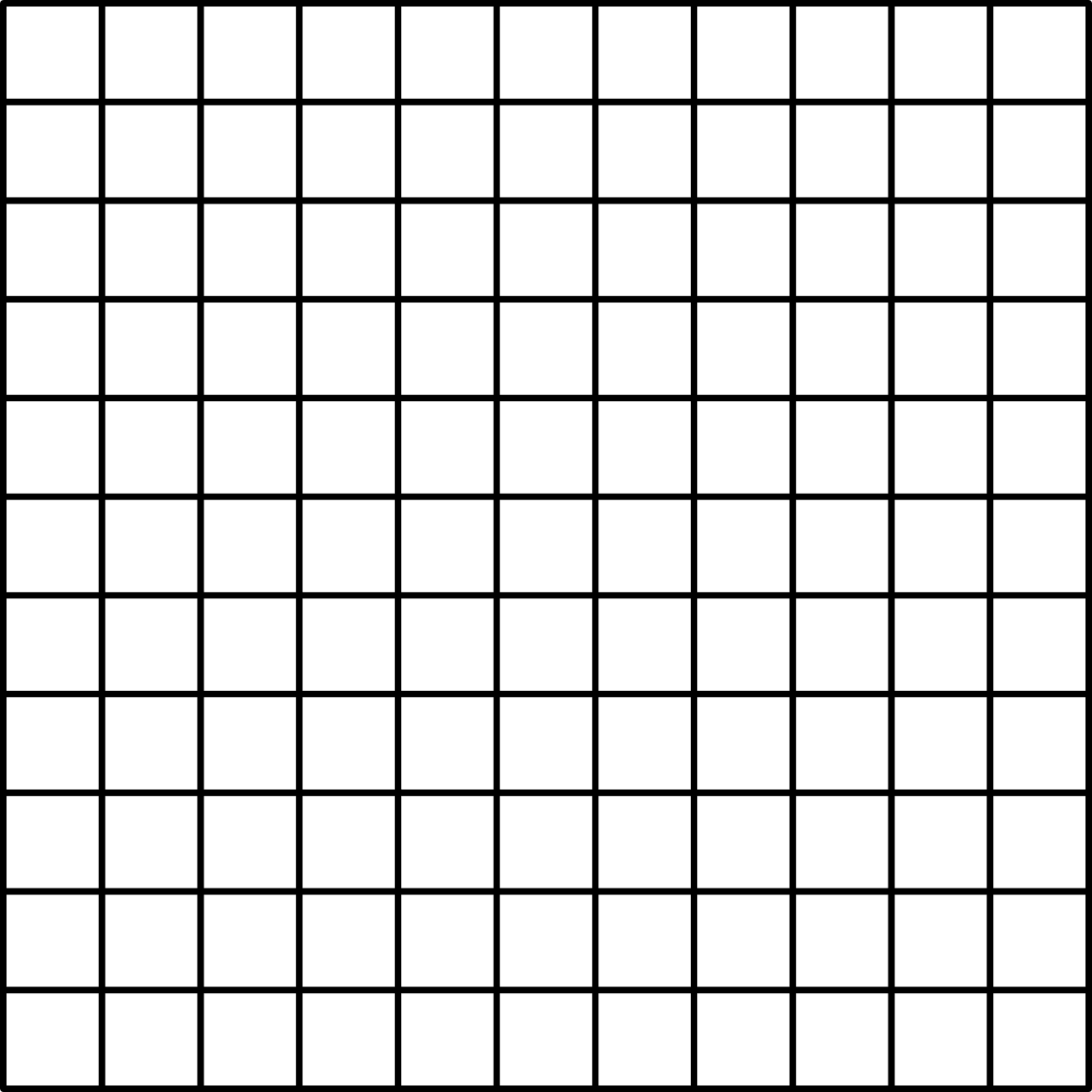 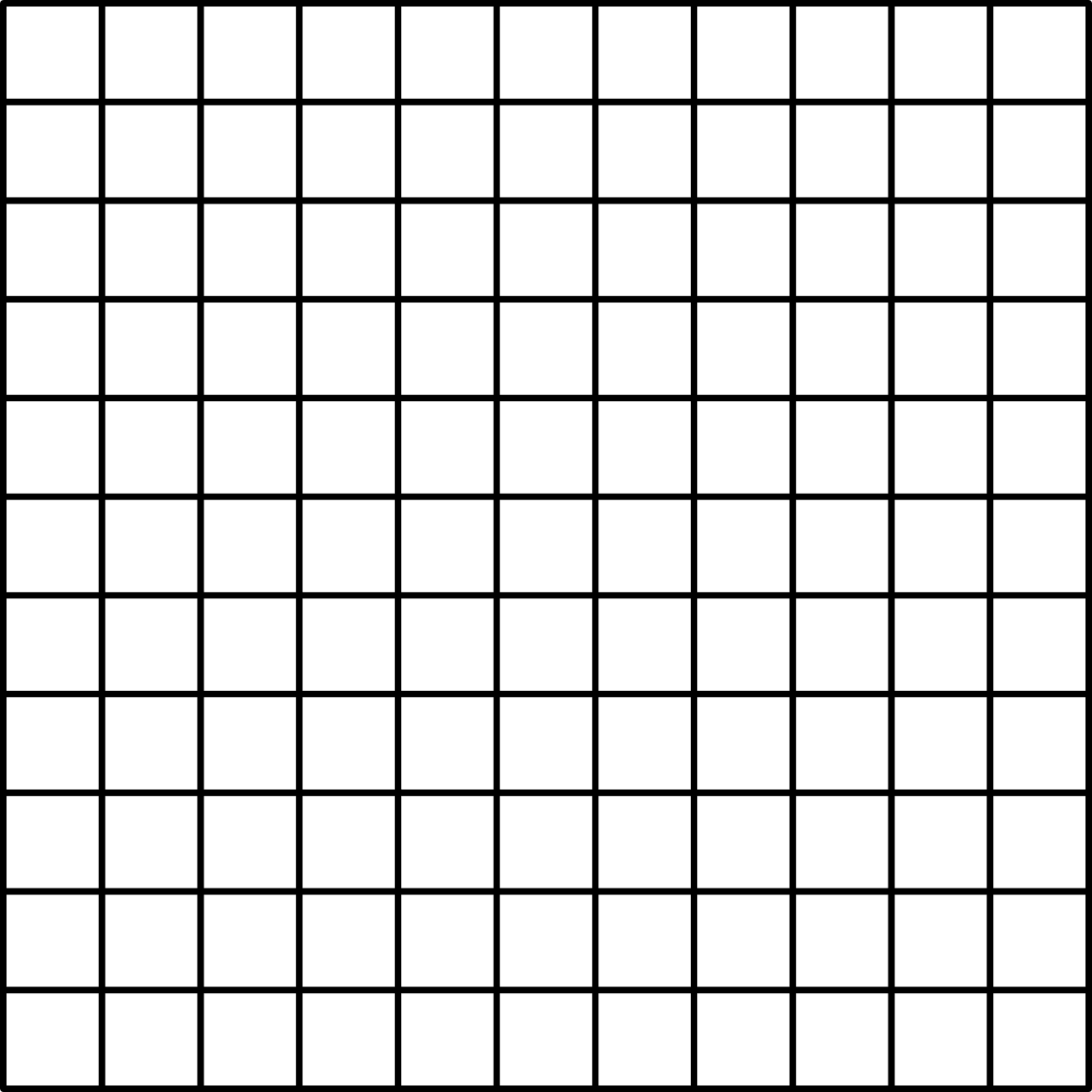